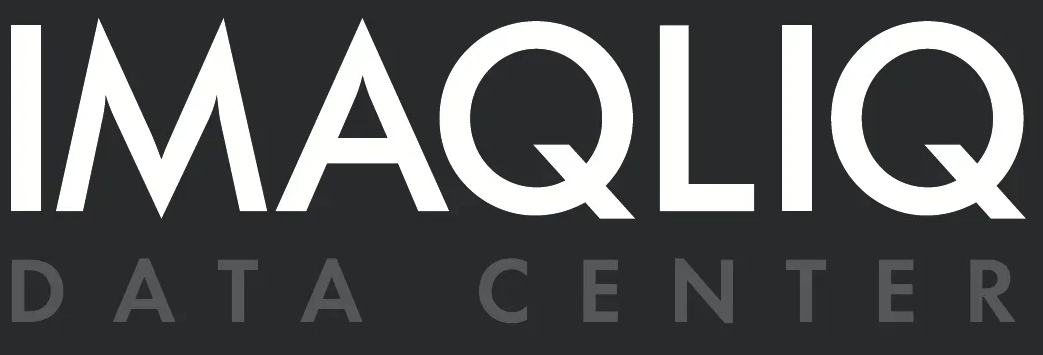 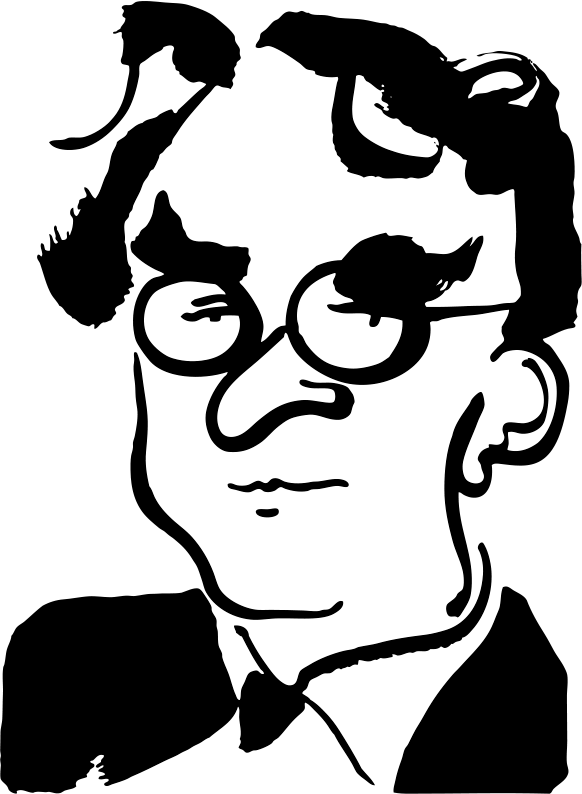 Дата-центр, который впечатляет.
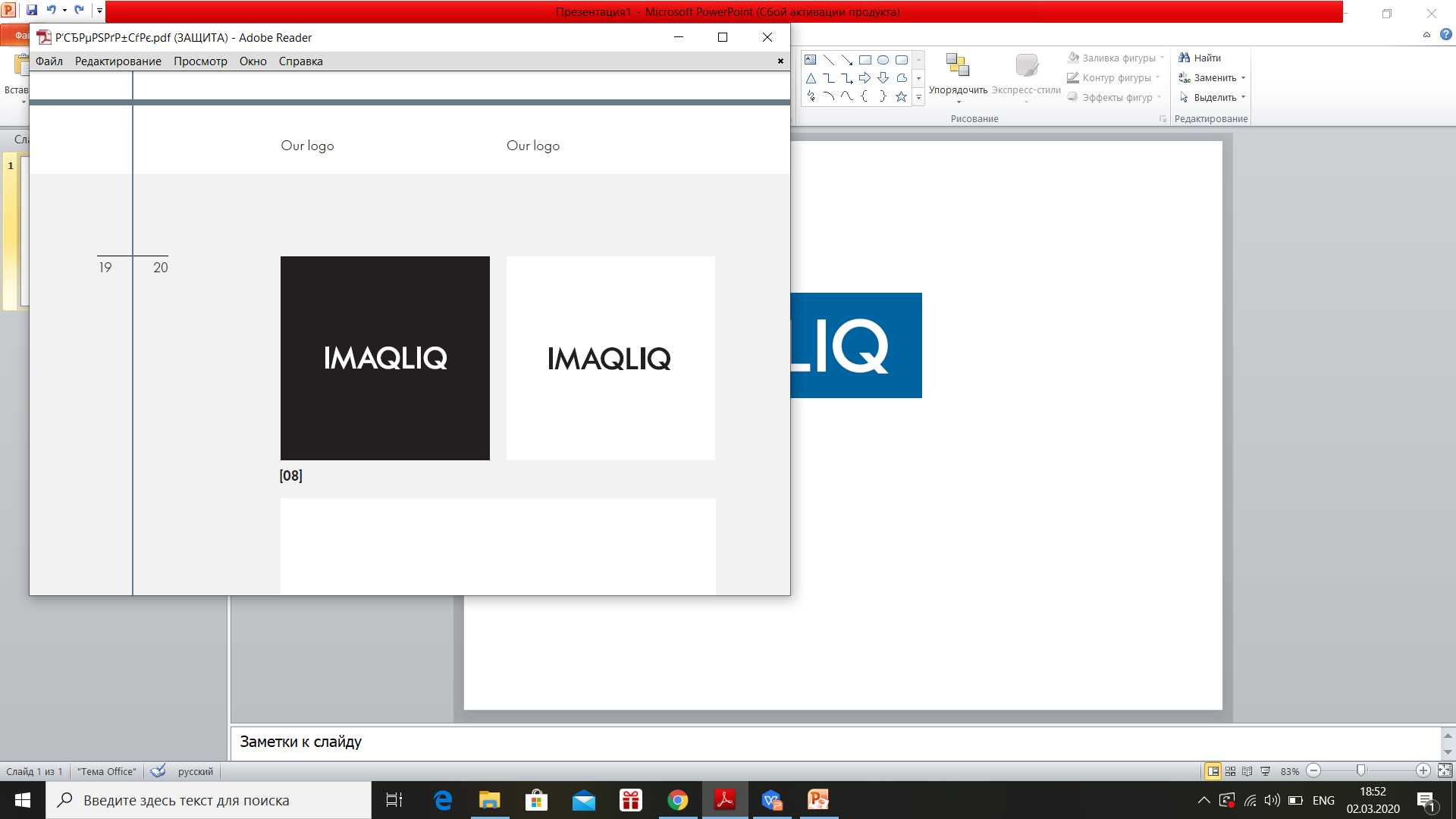 Что такое IMAQLIQ?
IMAQLIQ – «Остров завтрашнего дня».
Именно так исконно назывался о. Ратманова в Беринговомпроливе - остров, который первым на Земле встречает рассвет.
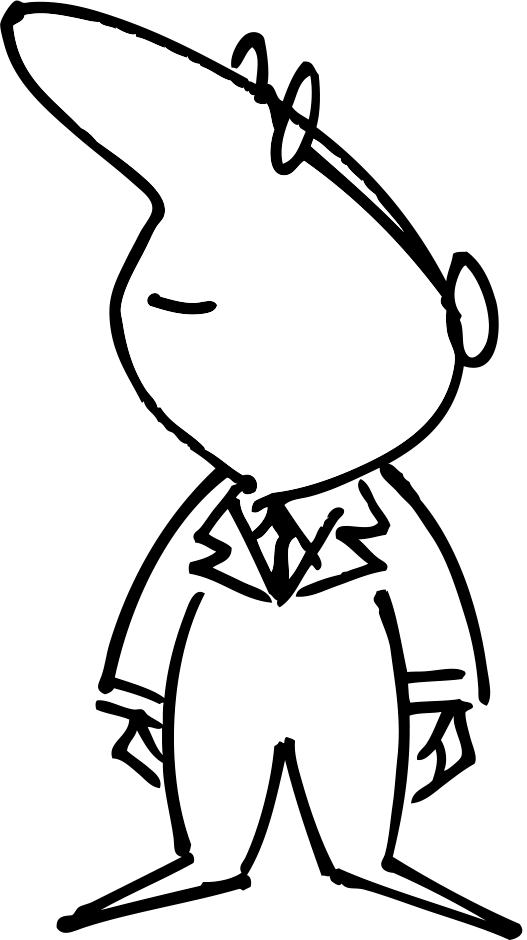 МЫ СТРЕМИМСЯ К СОВЕРШЕНСТВУ — БЫТЬ ЛУЧШИМИ ВО ВСЕМ:

создавать лучшие условия для наших клиентов
быть самой инициативной, находчивой и предприимчивой командой
генерировать лучшие идеи и смело воплощать их
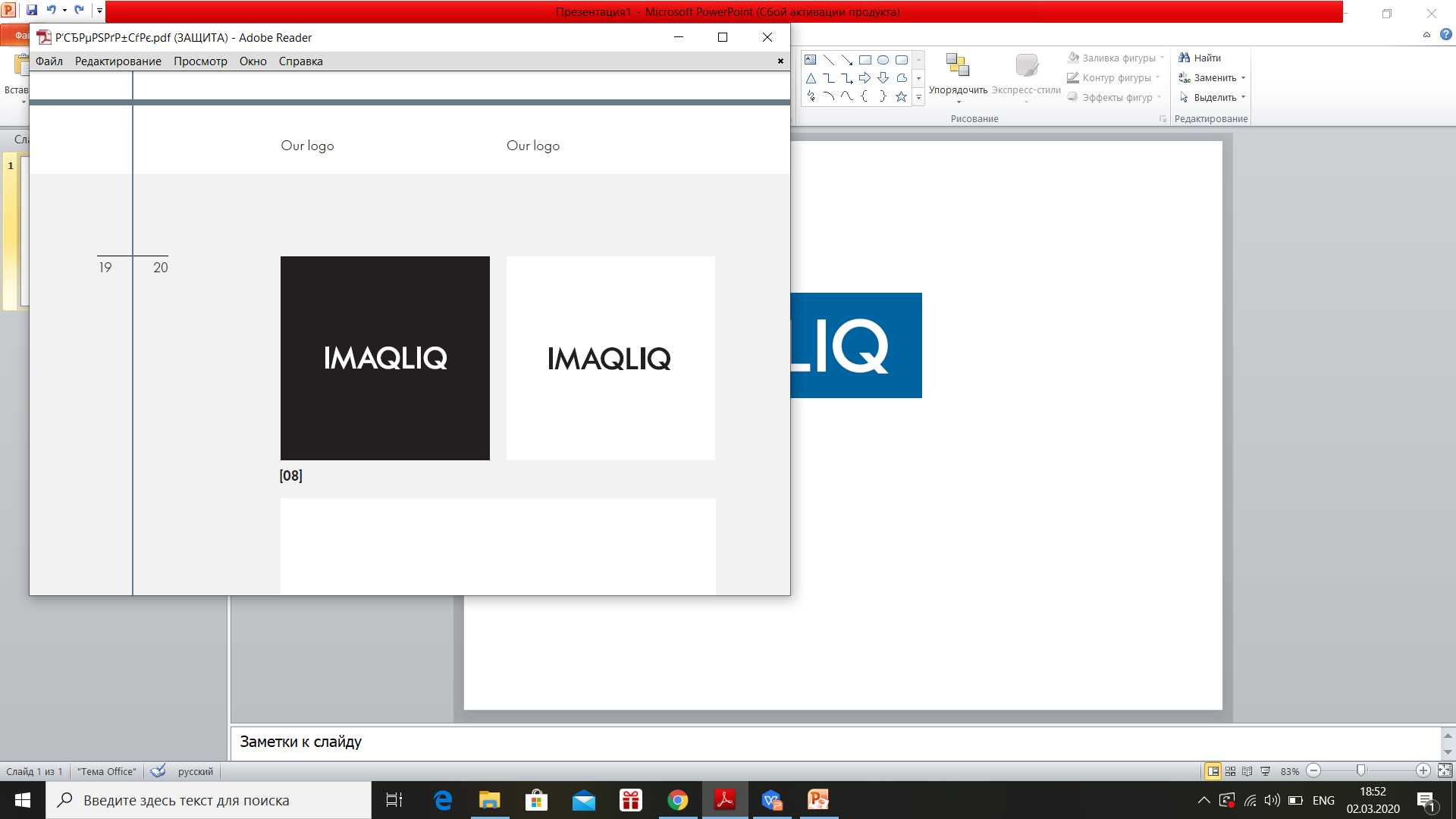 Дата-центр уровня TIER III в 10 минутах от центра Петербурга
Собственное здание с возможностьюрасширения площадей дата-центра
Королевские условия для ваших данных, приятная компания для вас
В полном соответствии с требованиями 
по защите персональных данных 152-ФЗ
5000 м2 современных технологий
Оборудование ведущих 
мировых брендов (HP, IBM, Cisco Systems, 
Juniper Networks)
Реакция техподдержки: 3 минуты
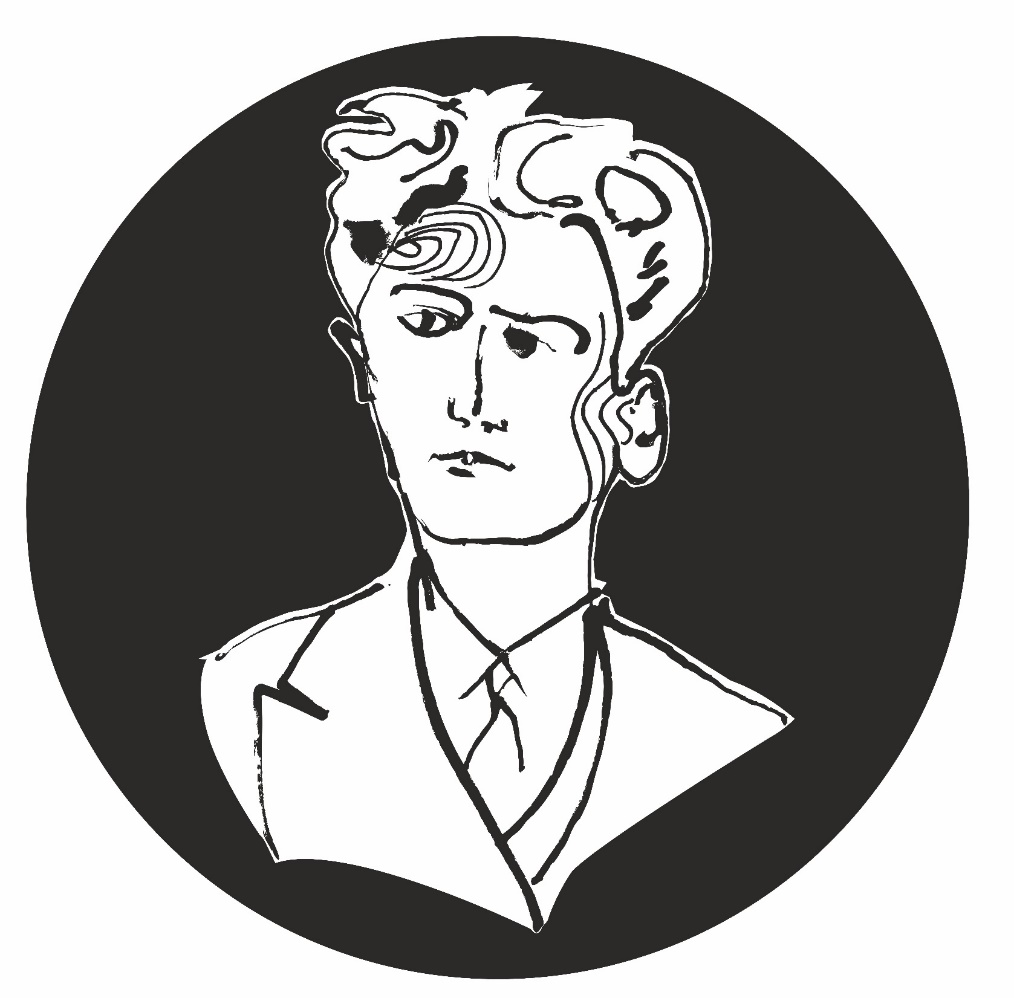 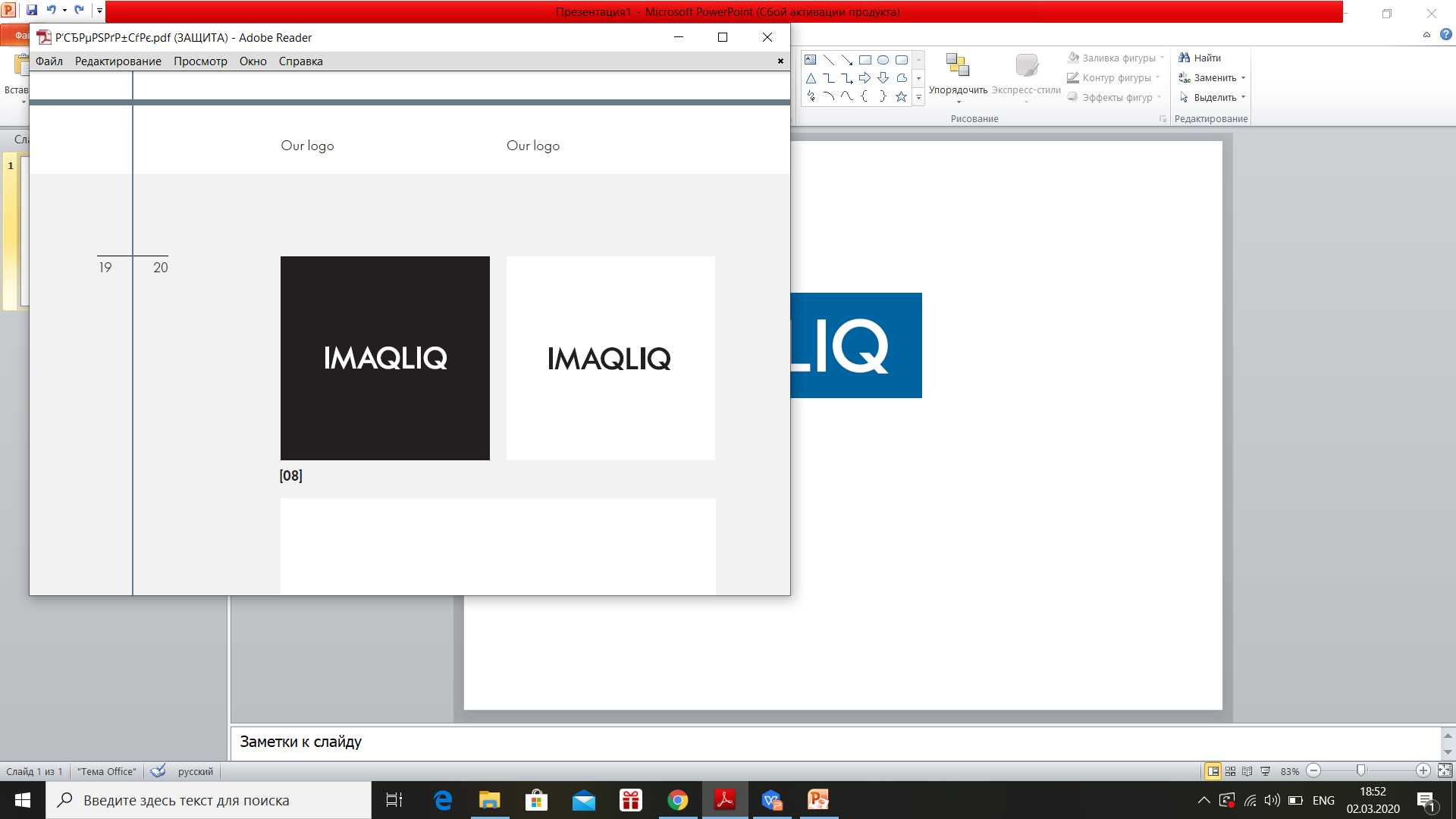 Хранение информации и ее безопасность
Информация компании - ее сокровища и мы храним их бережно.
Моментальная реакция на вопросы
Оперативное устранение неисправностей в оборудовании работниками ДЦ
Система переключения питания полностью автоматизирована и зарезервирована по схеме N+1
Держим градус при любой загрузке дата-центра - Простая, поэтому надежная и экологичная система охлаждения
Системы пожарной и охранной сигнализации, автоматическое газовое пожаротушение
Системы видеонаблюдения с круглосуточной записью, КПП с вооруженной вневедомственной охраной
Круглосуточный доступ клиентов в дата-центр
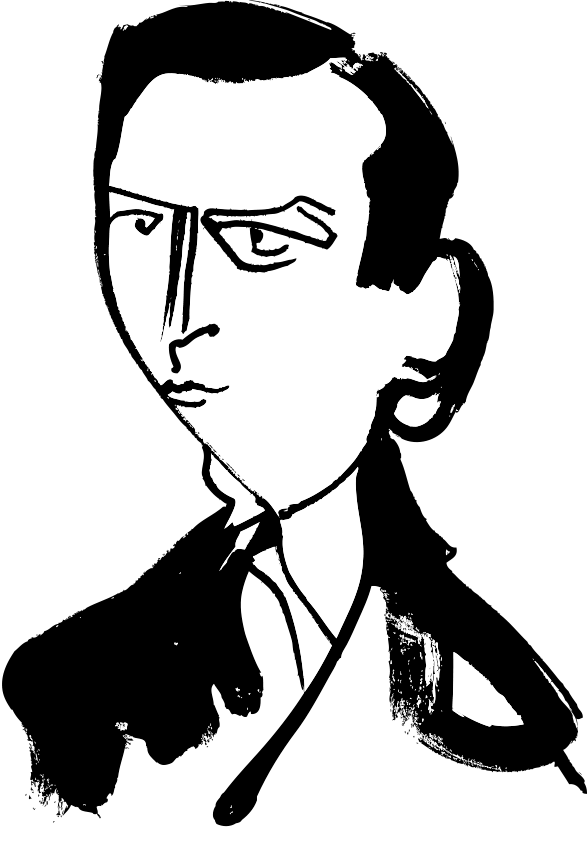 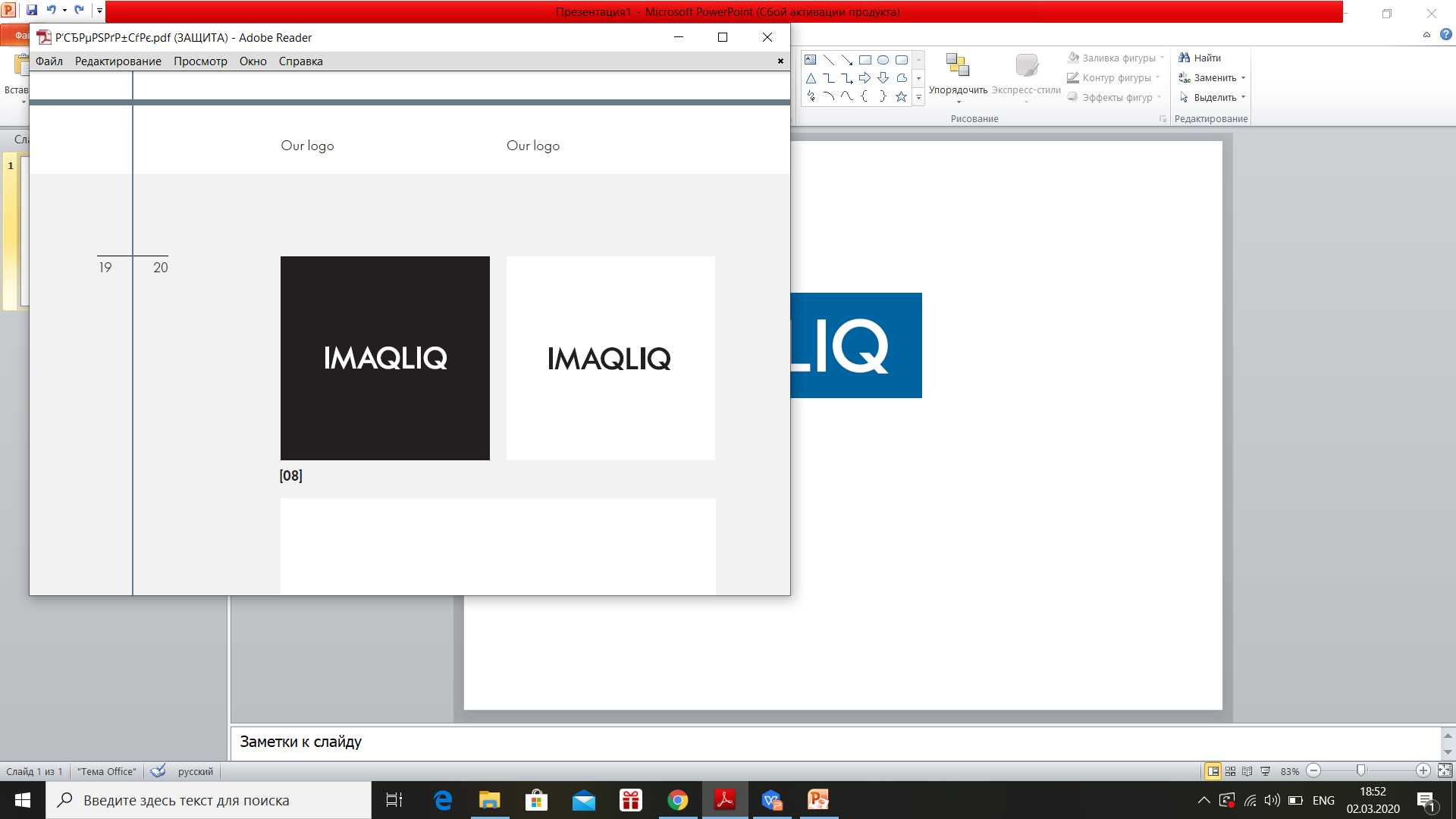 Характеристики дата-центра, I очередь
Дата-центр уровня надежности TIER III.
Два независимых ввода электропитания с системой АВР. Каждый ввод по 900 кВА.
Четыре централизованных, дублирующих  ИБП, мощность 200 кВА.
Вентиляция и кондиционирование  осуществляется с верхней подачей  воздушных потоков по системе горячего и холодного коридоров
Дизель генератор мощностью 1200 кВА
Зал 360 м2 на 150 серверных шкафов 42U/48U
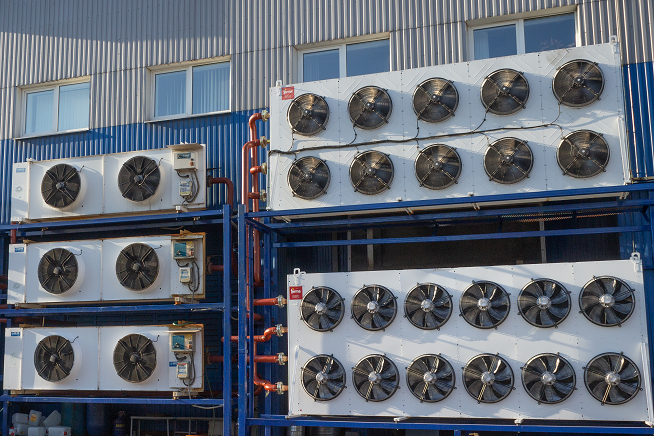 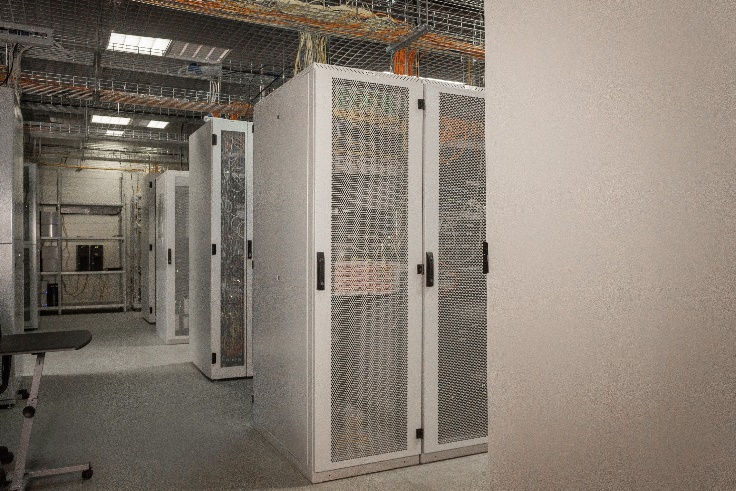 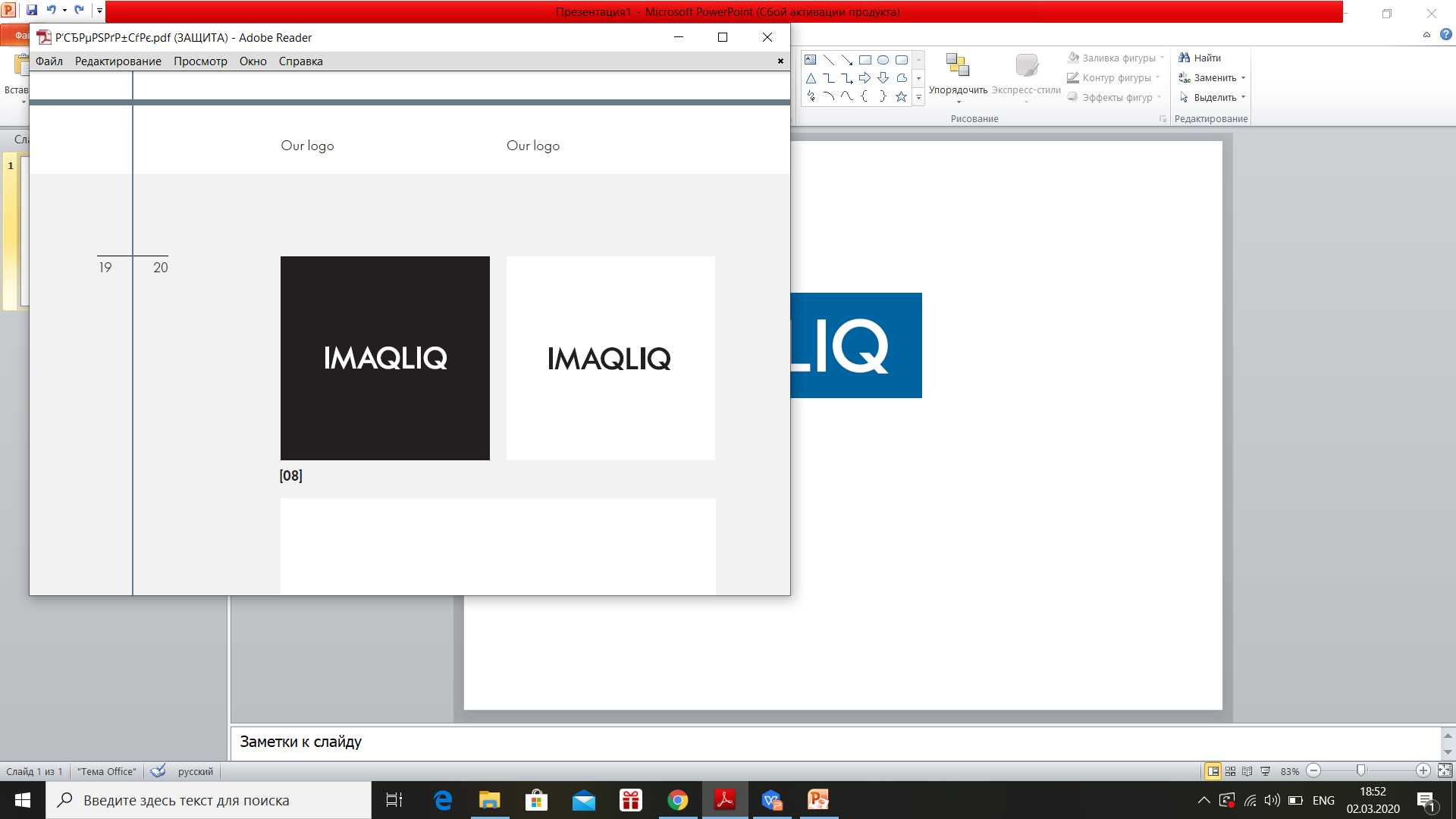 Характеристики дата-центра, I очередь
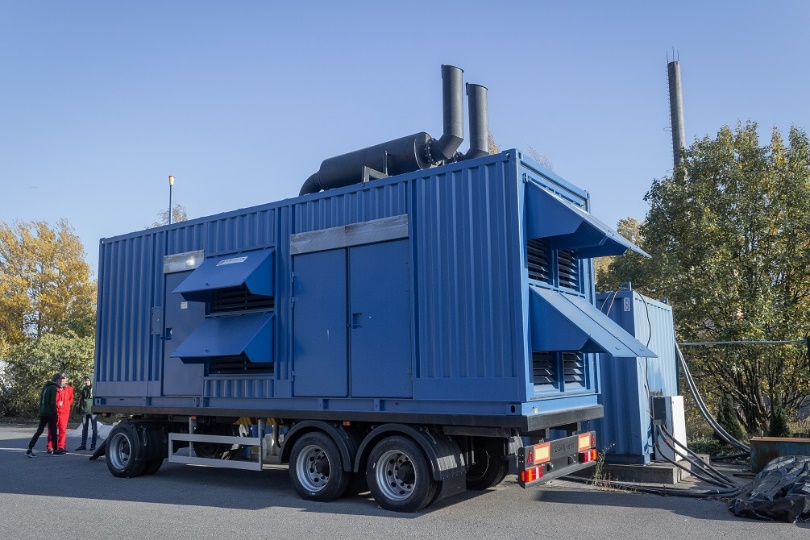 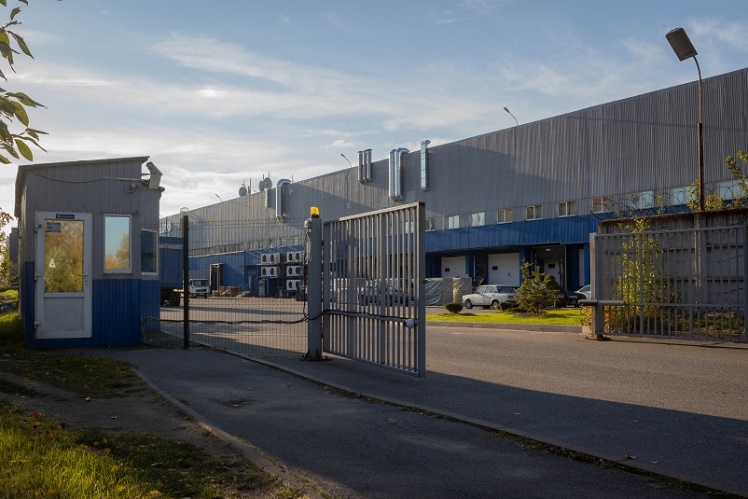 Физическая безопасность.
Ограждение по периметру
Вооруженная охрана
Видеонаблюдение и СКУД
Физическое ограждение ячейки
Запираемые серверные шкафы
Возможность установки  индивидуальных решений  физической защиты
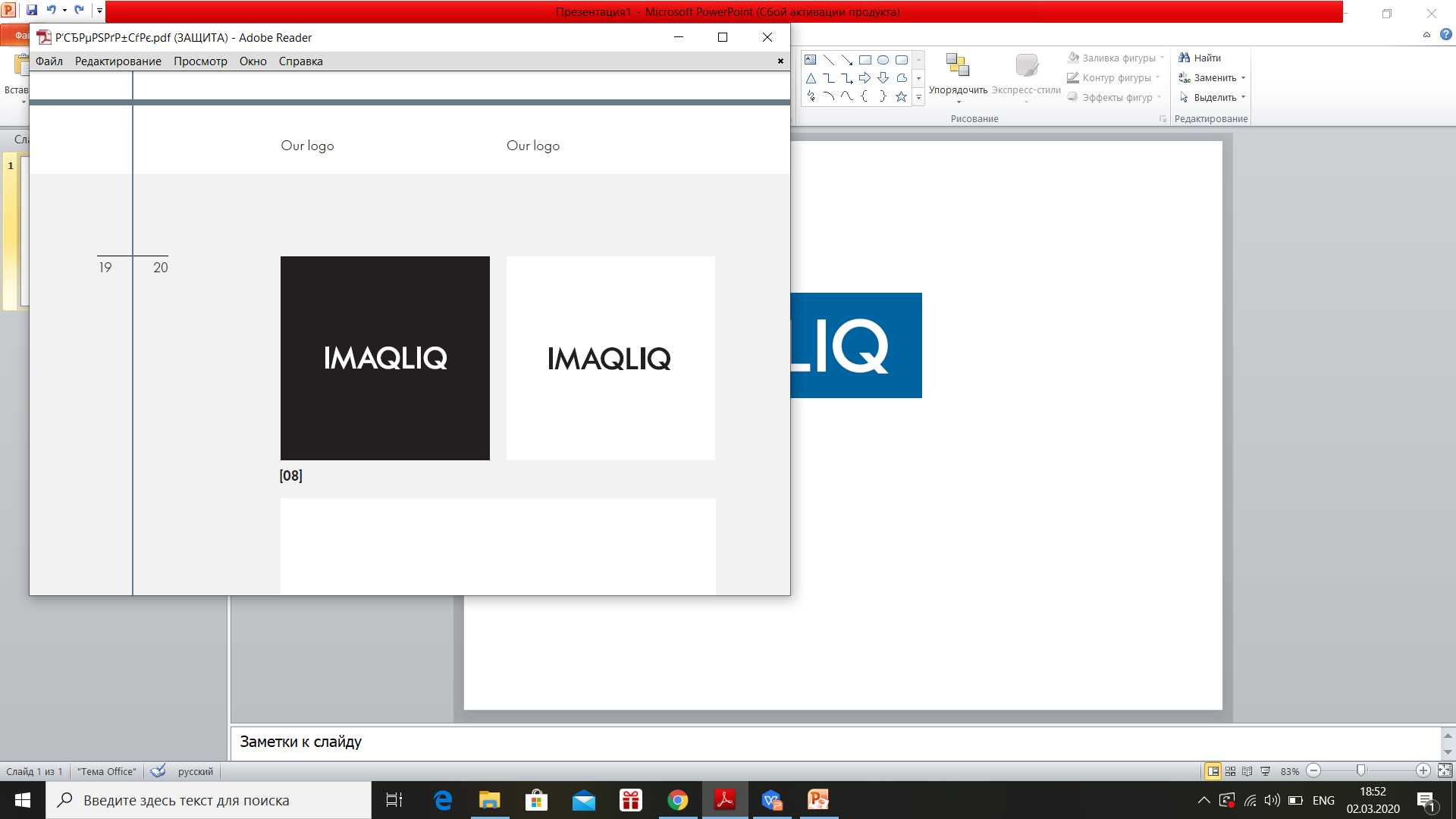 Характеристики дата-центра, II очередь
Запущена вторая очередь дата-центра
Четыре независимых ввода электропитания по системе АВР. Каждый ввод по 1000 кВА
Восемь централизованных, дублирующих ИБП, мощность 300 кВА
Вентиляция и кондиционирование  осуществляется по системе горячего и холодного коридоров, с изоляцией холодного коридора
Три дизель генератора мощностью 1500 кВА
Два зала, по 250 м2, на 216 серверных шкафов 48U
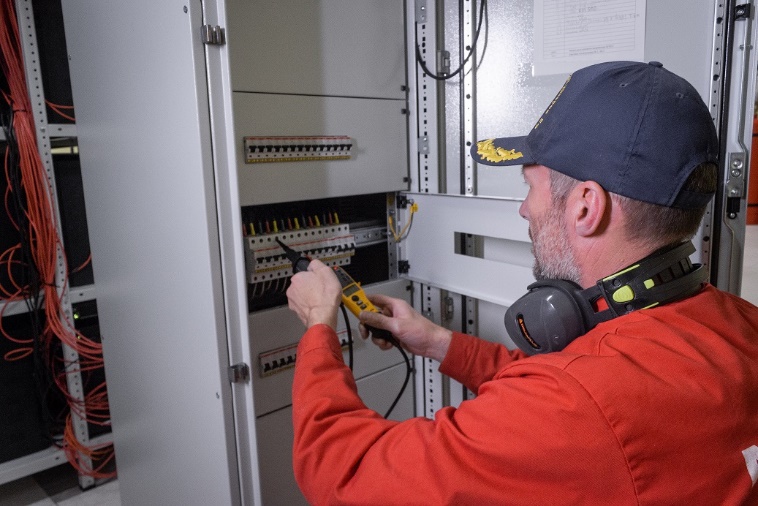 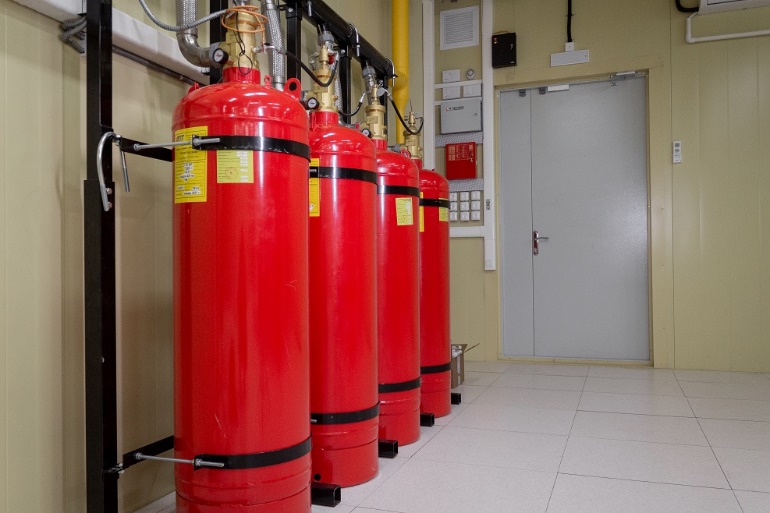 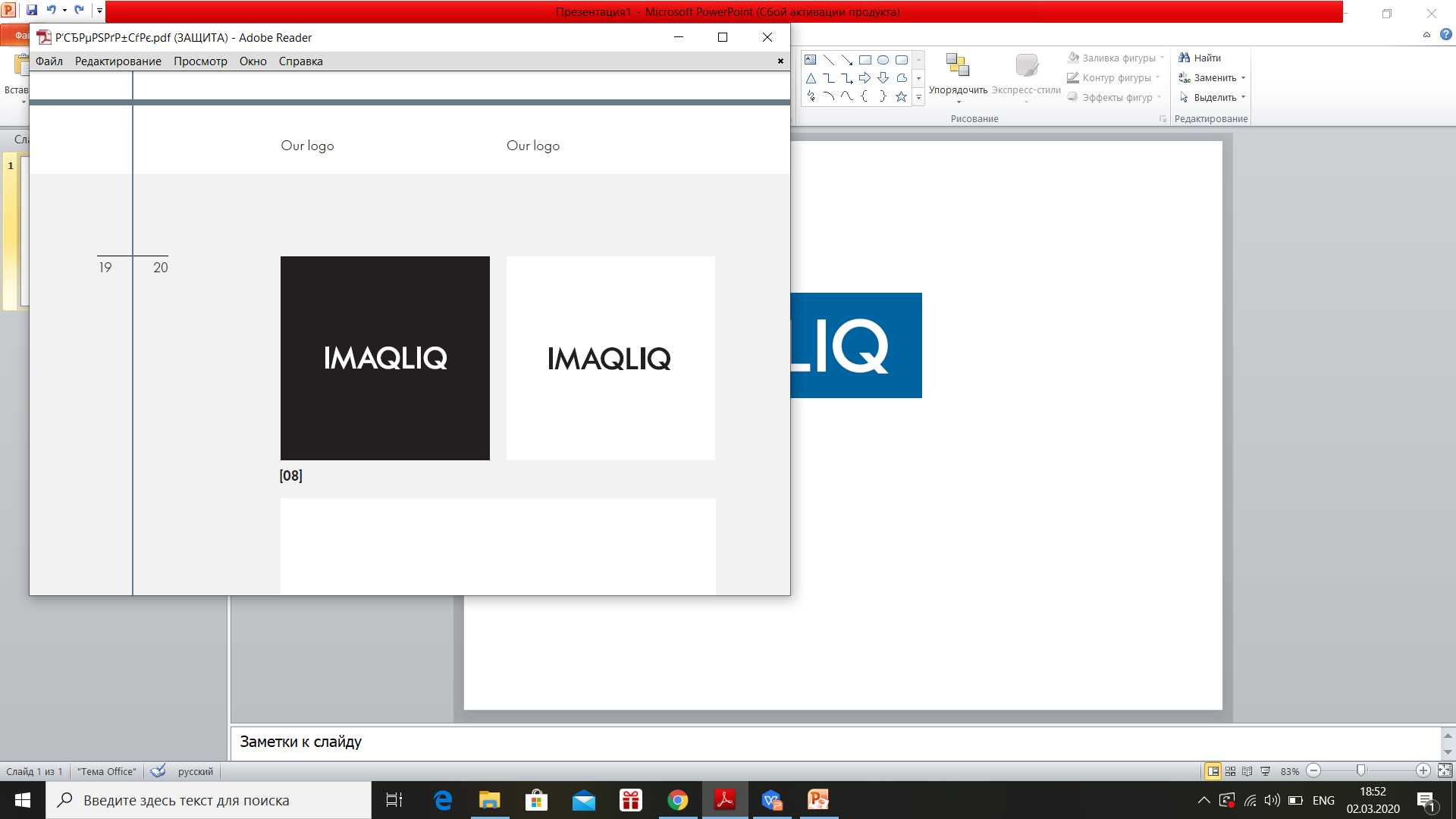 Дата-центра, II очередь
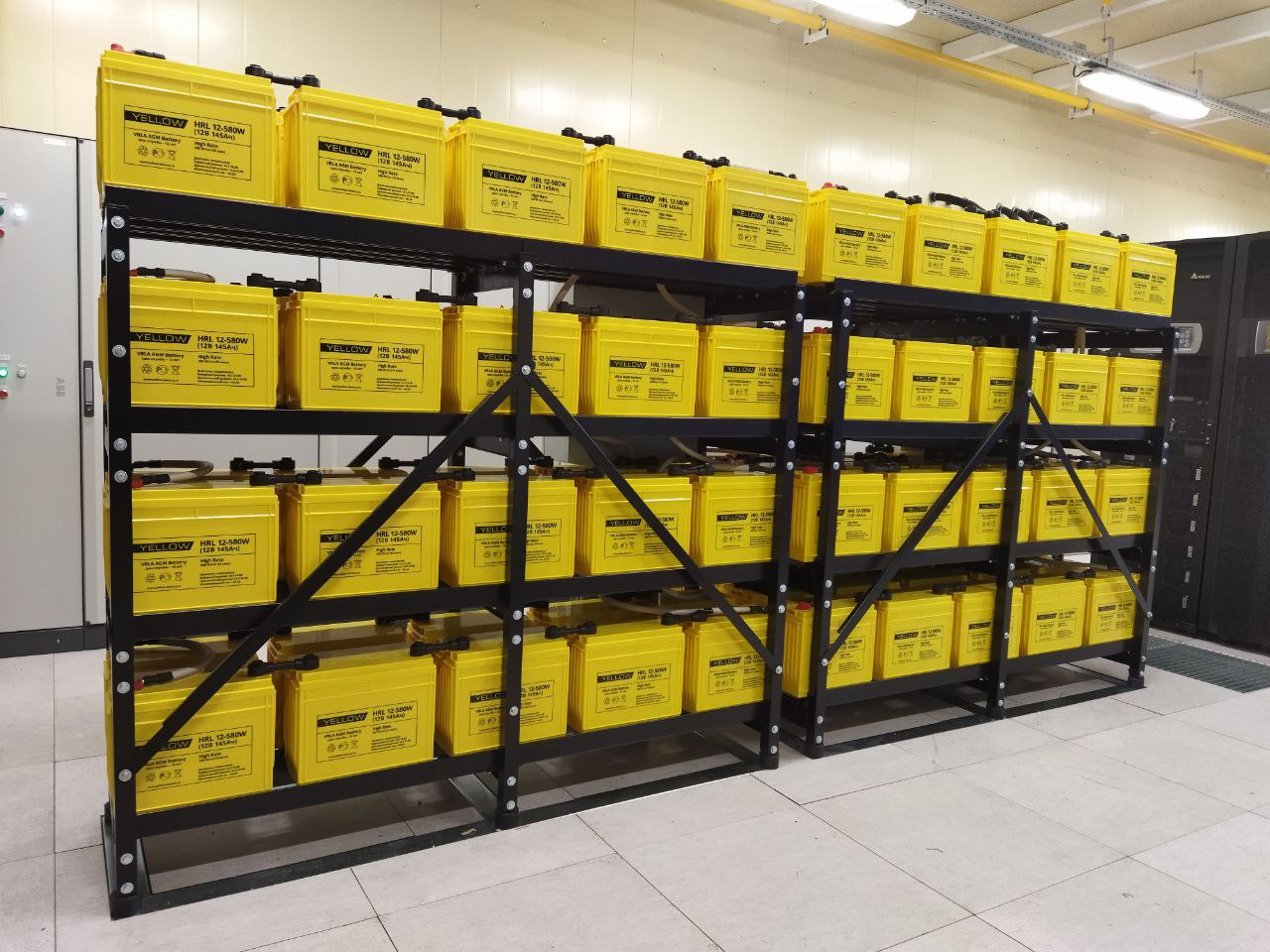 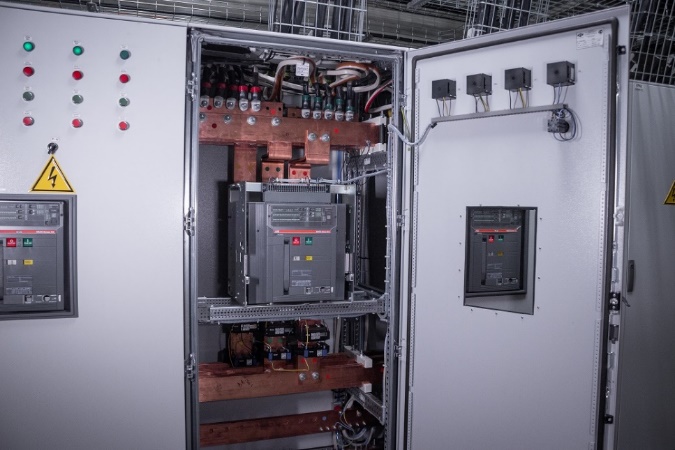 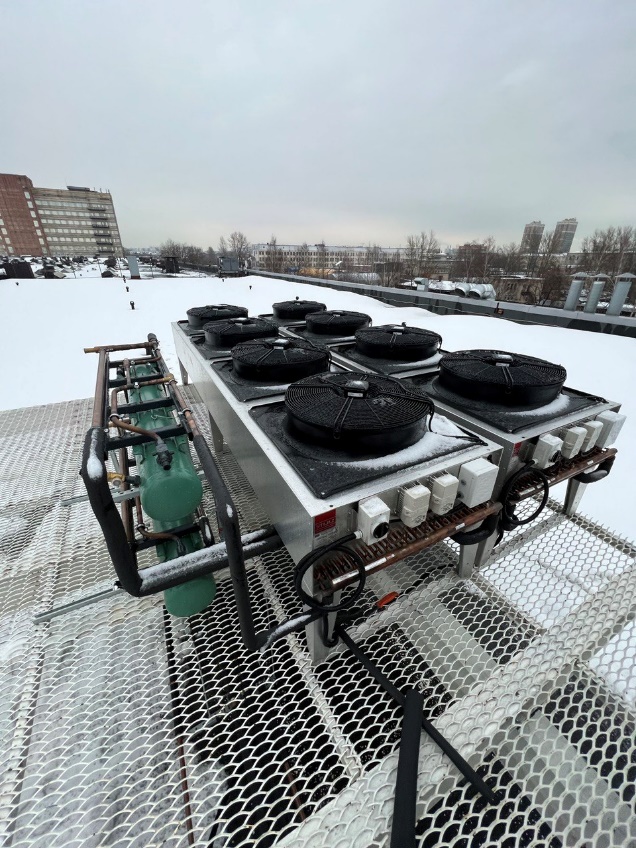 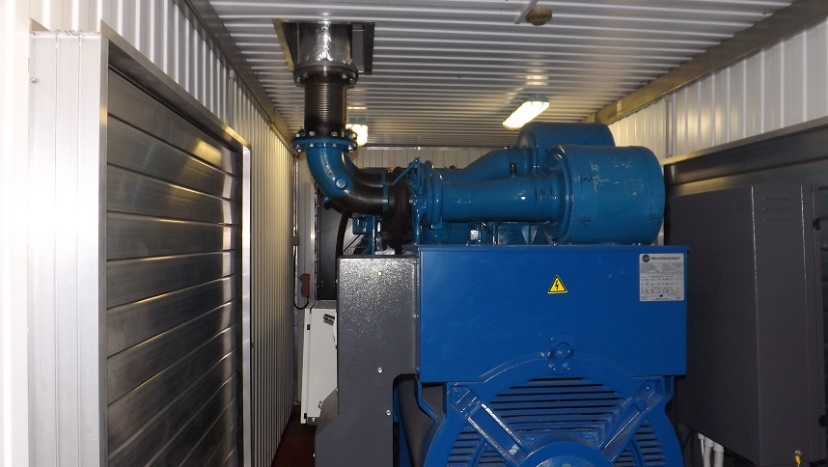 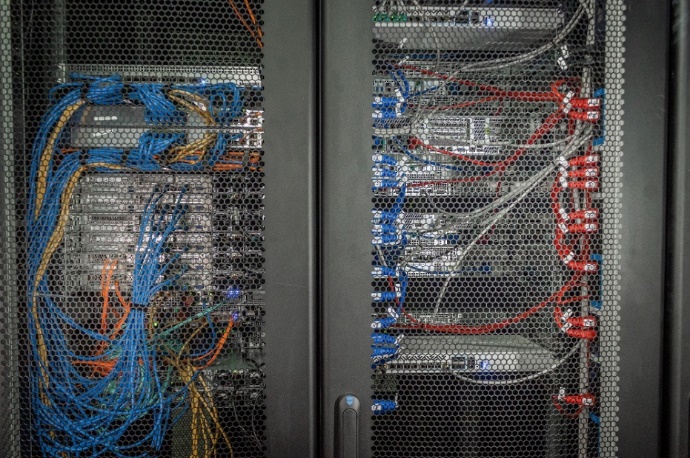 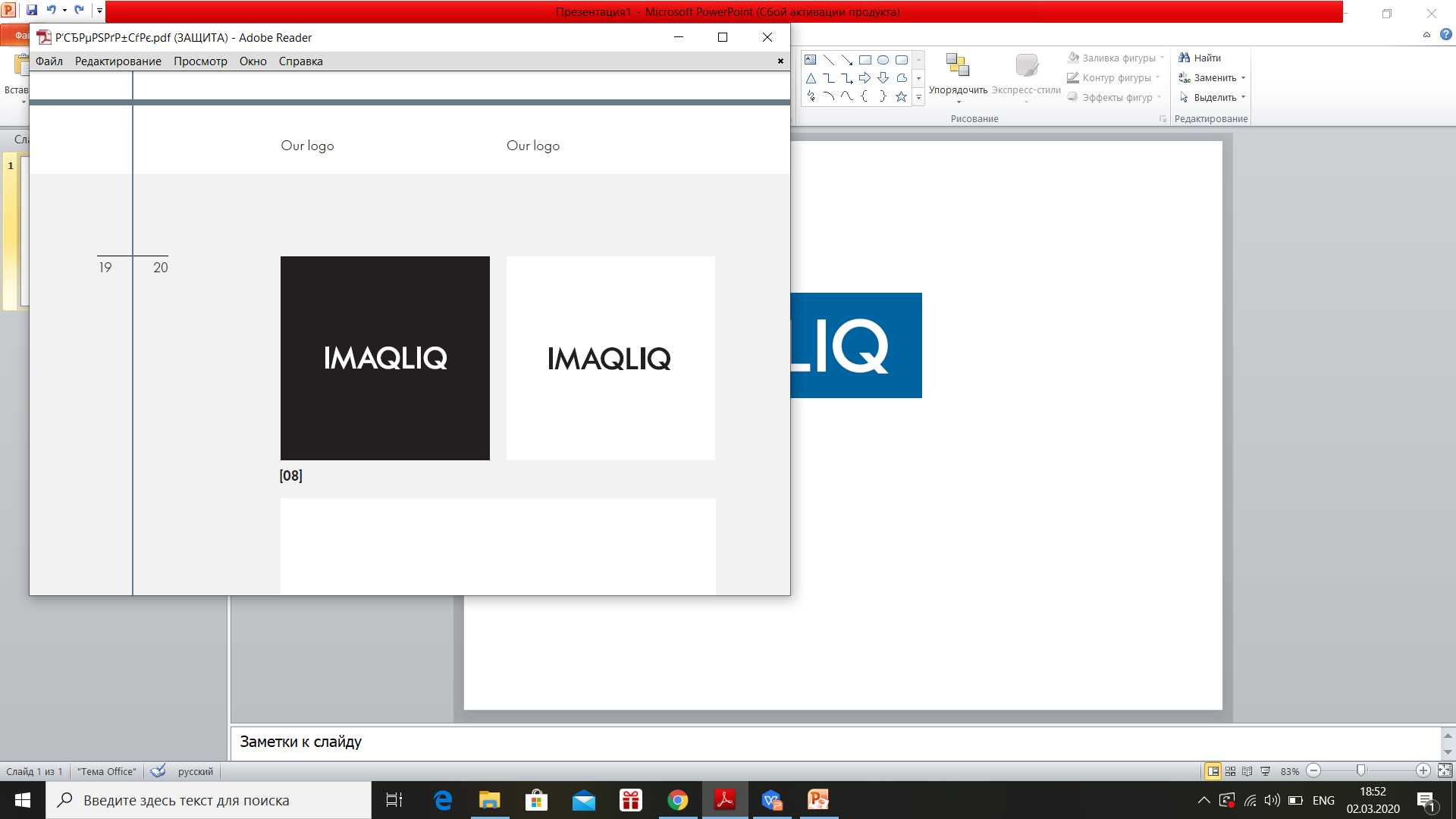 Дата-центра, II очередь
Система вентиляции и кондиционирования STULZ
ИБП Delta Electronics
Электрощитовое оборудование ABB
Серверные шкафы C3Solutions
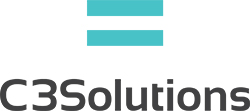 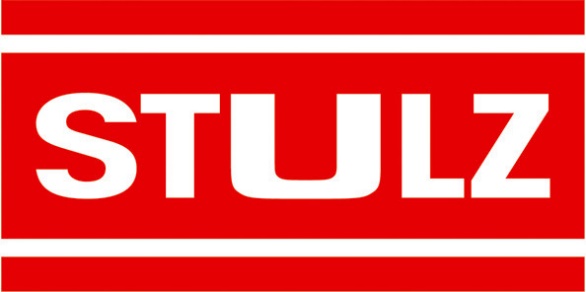 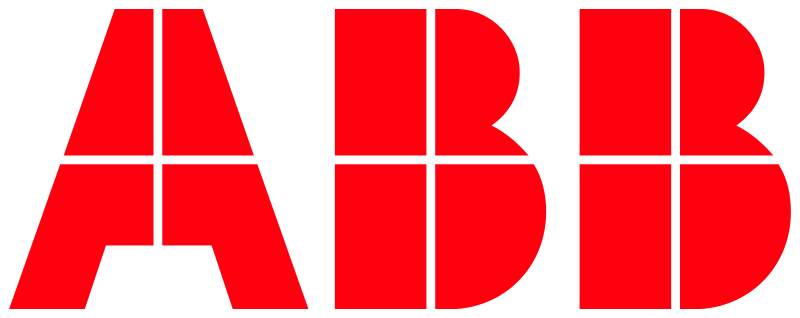 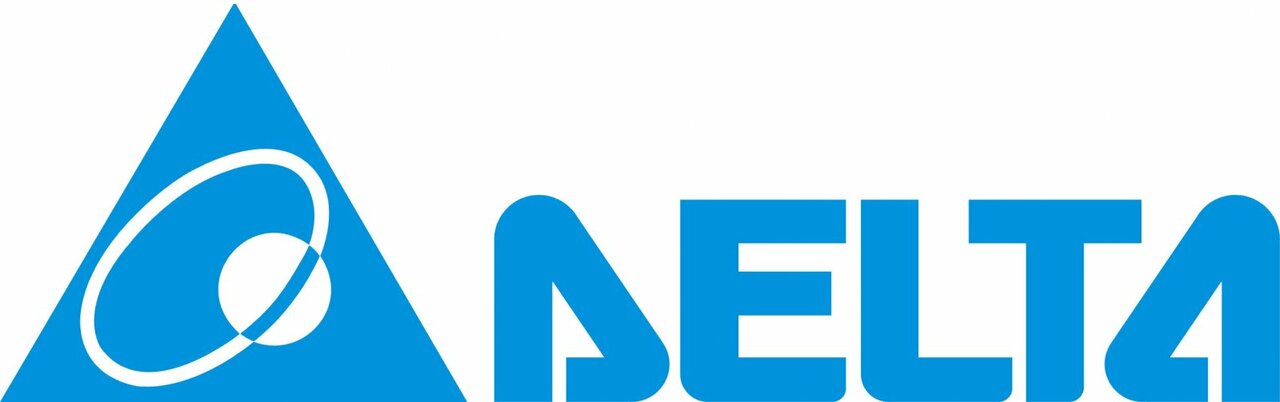 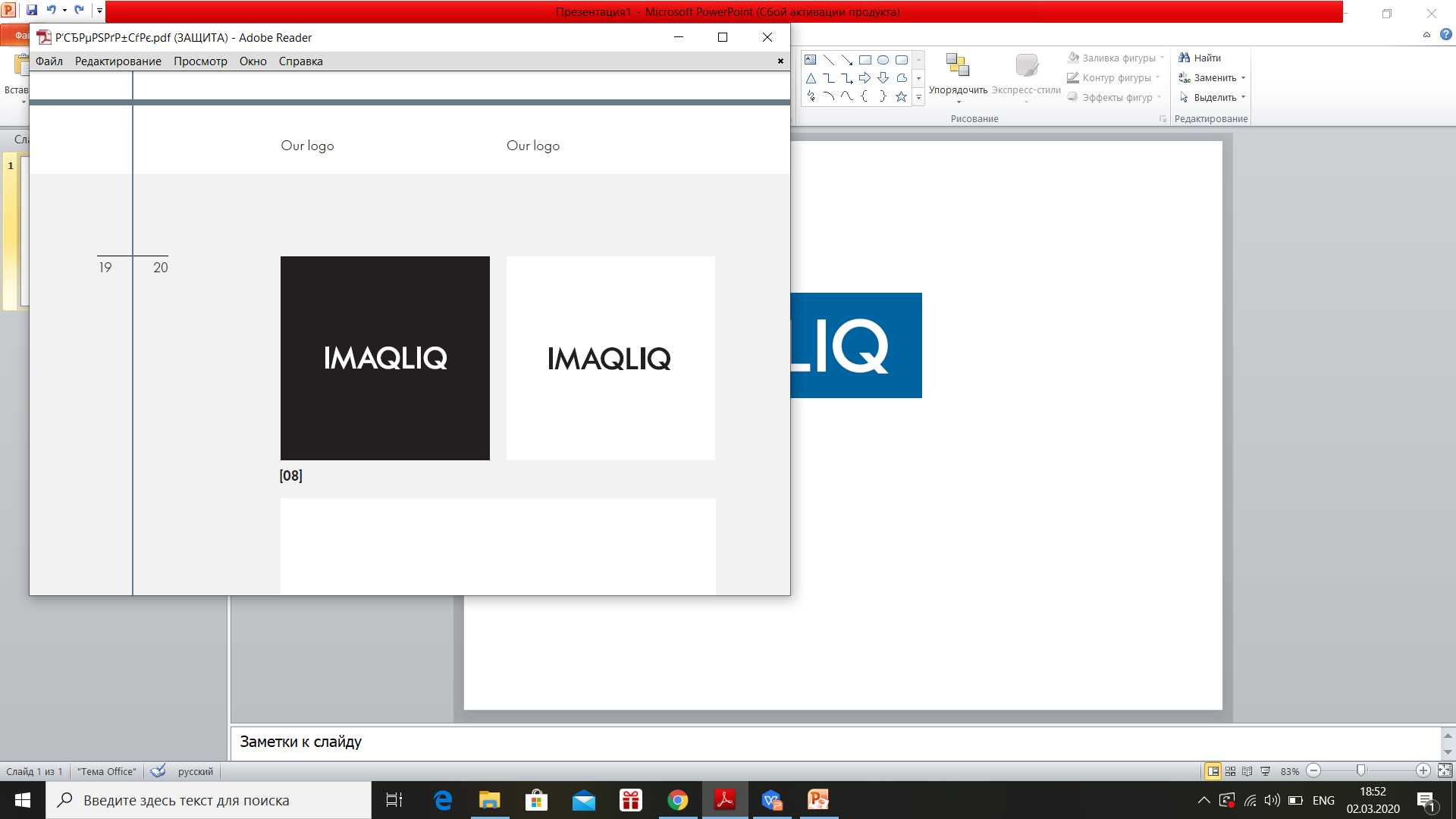 Аренда и размещение оборудования в дата-центре
В личном кабинете предоставим вам полную информацию для мониторинга всех процессов, заказа новых услуг, удобный функционал для бухгалтерской отчетности, прямой доступ к тикет системе
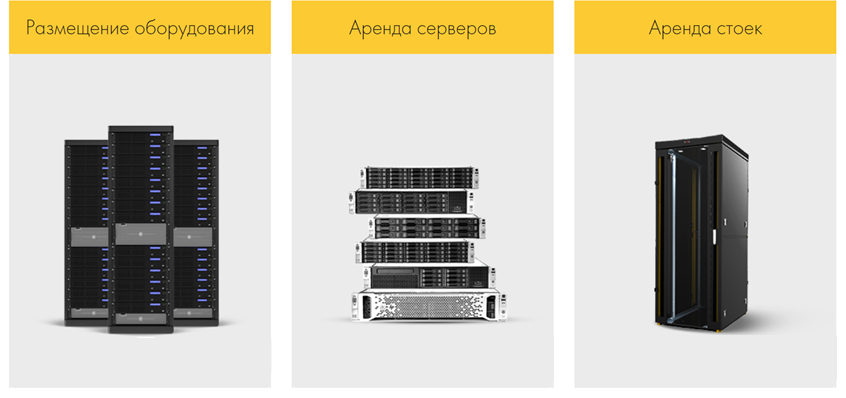 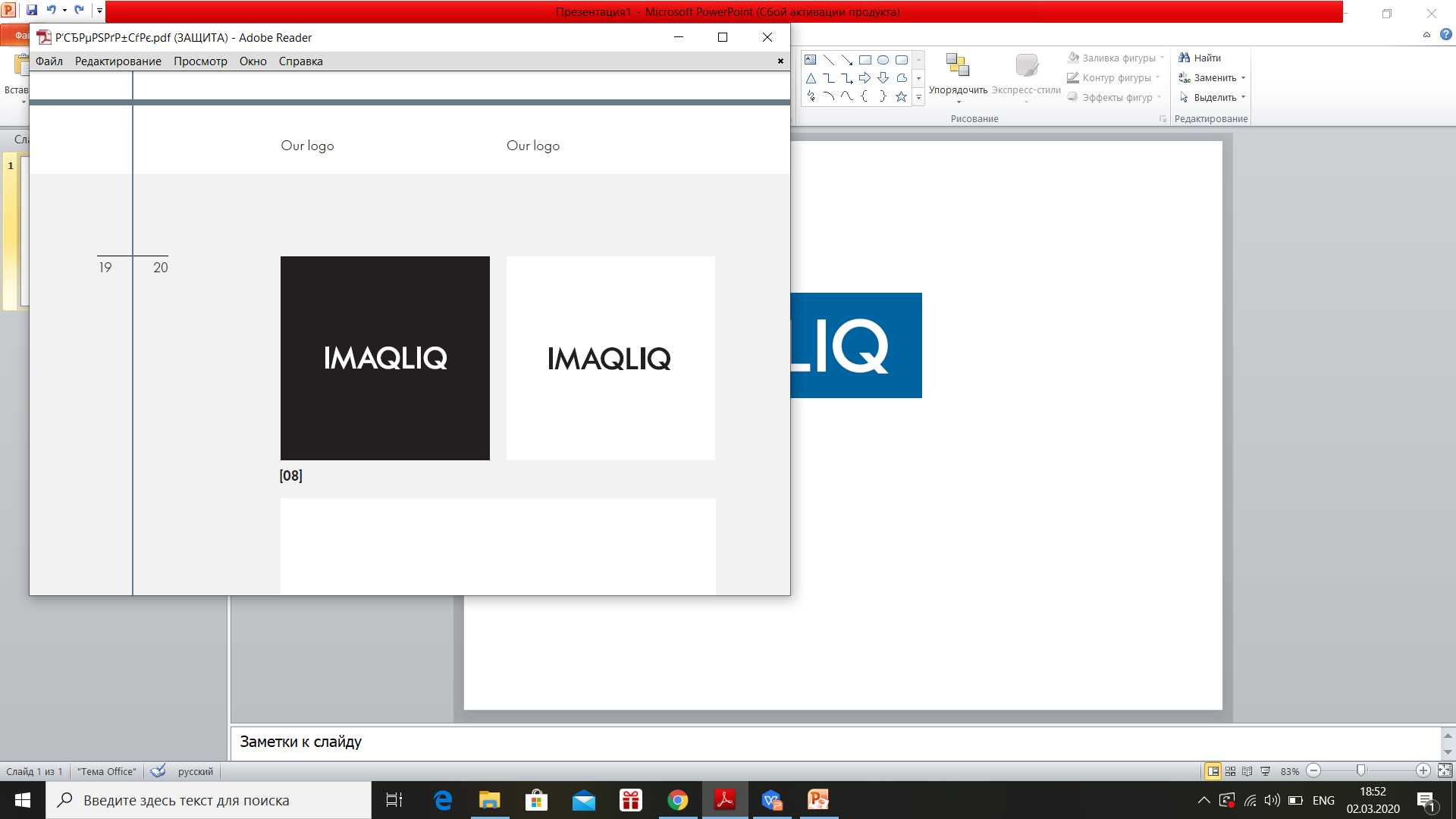 Удобство работы с нами
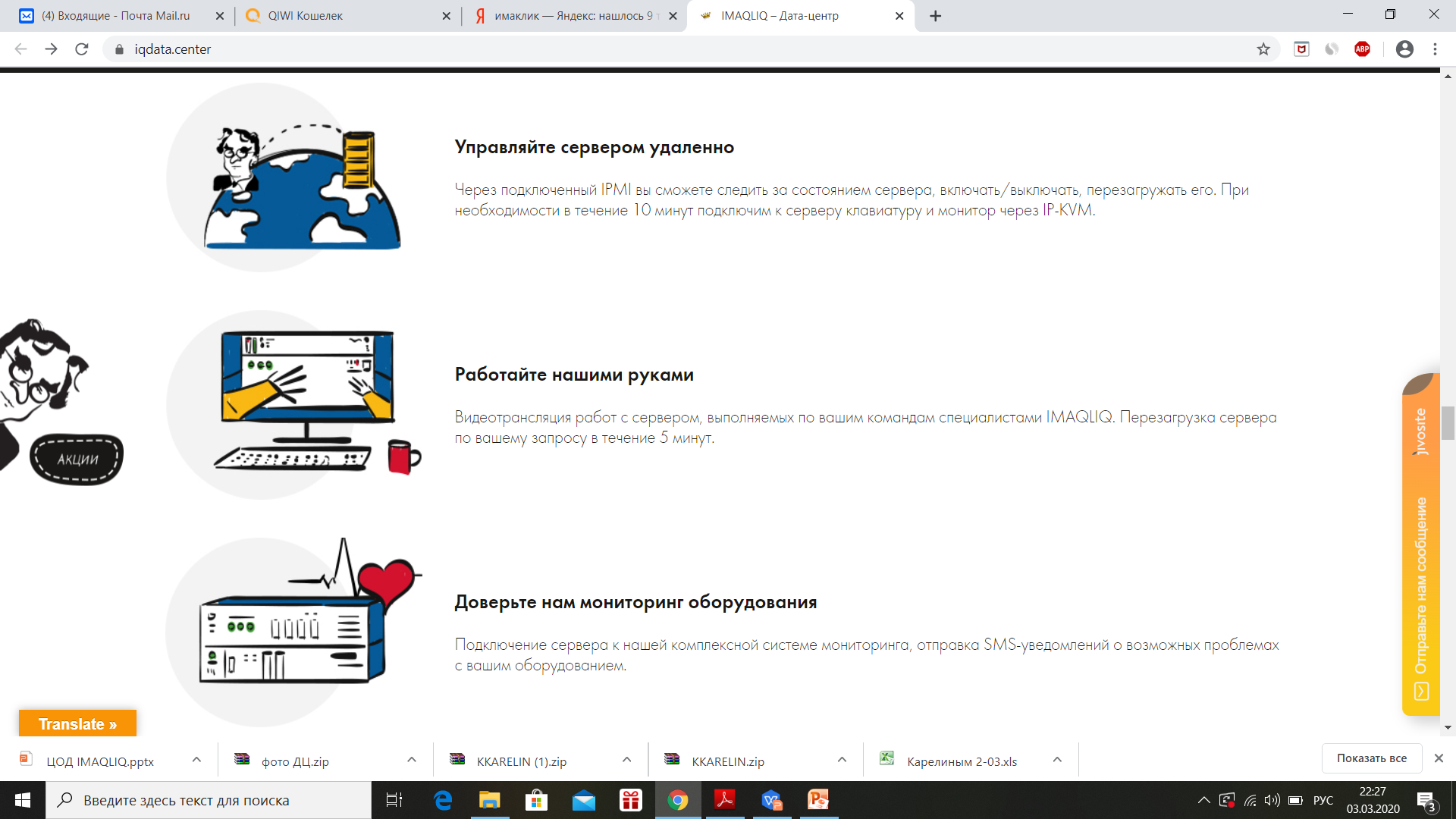 Управляйте сервером удаленно
Через подключенный IPMI вы сможете следить за состоянием сервера, включать/выключать, перезагружать его. При необходимости в течение 10 минут подключим к серверу клавиатуру и монитор через IP-KVM

Работайте нашими руками
Видеотрансляция работ с сервером, выполняемых по вашим командам специалистами IMAQLIQ. Перезагрузка сервера по вашему запросу в течение 5 минут

Доверьте нам мониторинг оборудования
Подключение сервера к нашей комплексной системе мониторинга, отправка SMS-уведомлений о возможных проблемах с вашим оборудованием
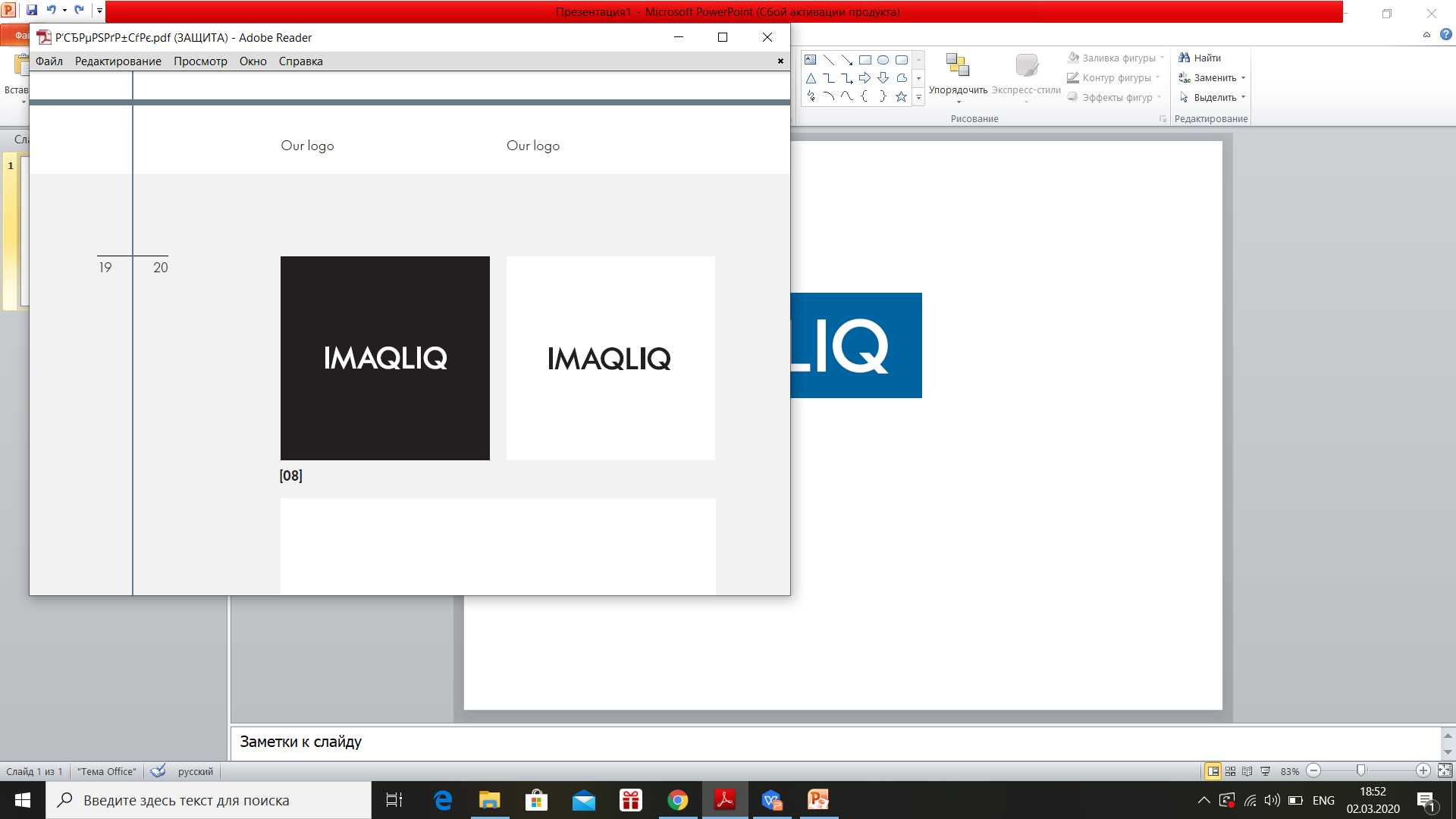 Успешную работу любого современного дата-центра невозможно представить без личного кабинета клиентов
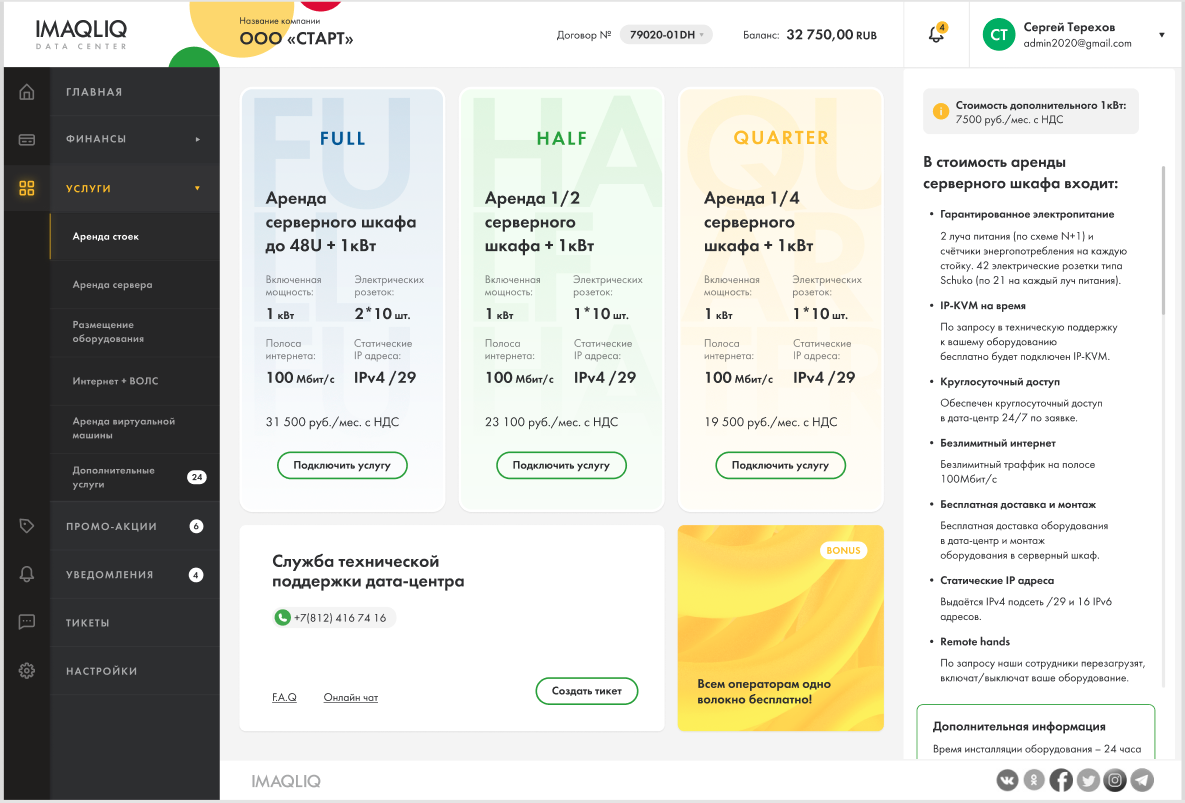 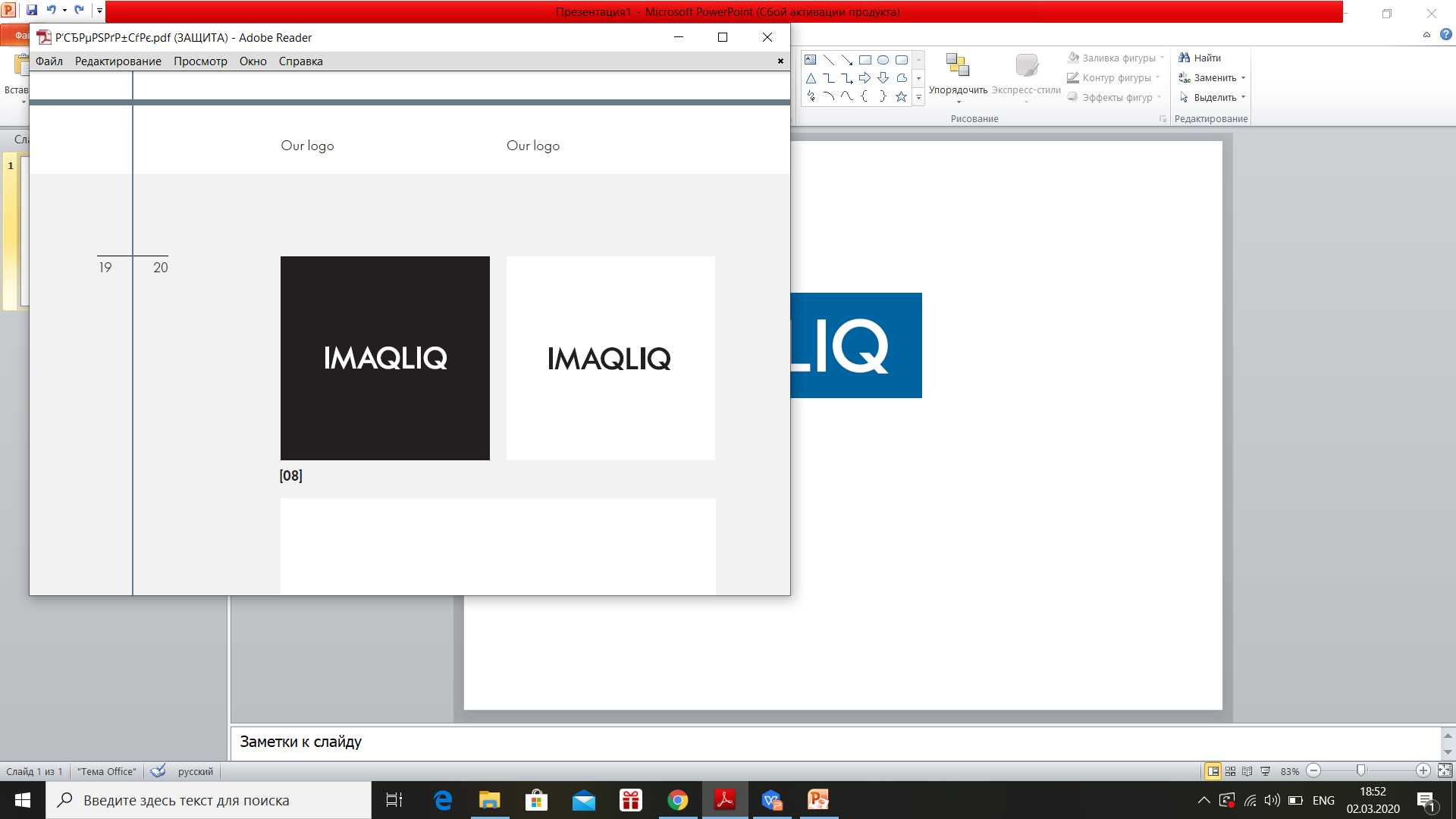 Техническая поддержка
Бьем все рекорды по скорости технической поддержки.
Штат технических специалистов на связи 24 часа
Время реакции 3 минуты
Время решения проблемы от 5 минут в зависимости от сложности
Однозначные пошаговые инструкции
Учебная отработка ситуаций
Мотивирующая система KPI
Хранение запчастей рядом с серверной для оперативной замены
Четкая поисковая маркировка оборудования и линий связи
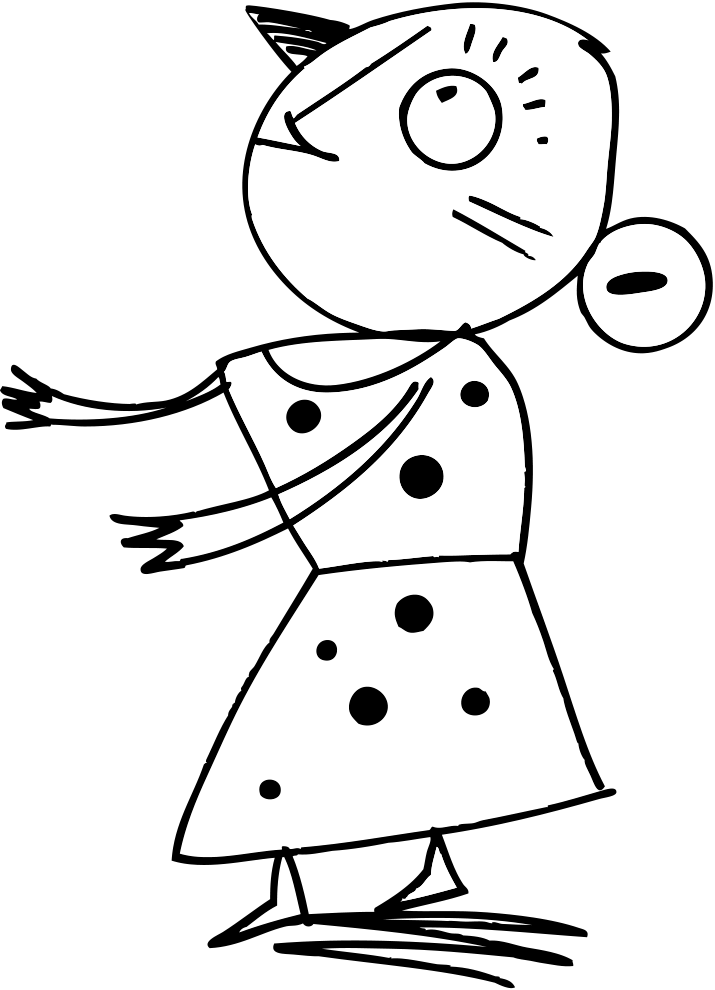 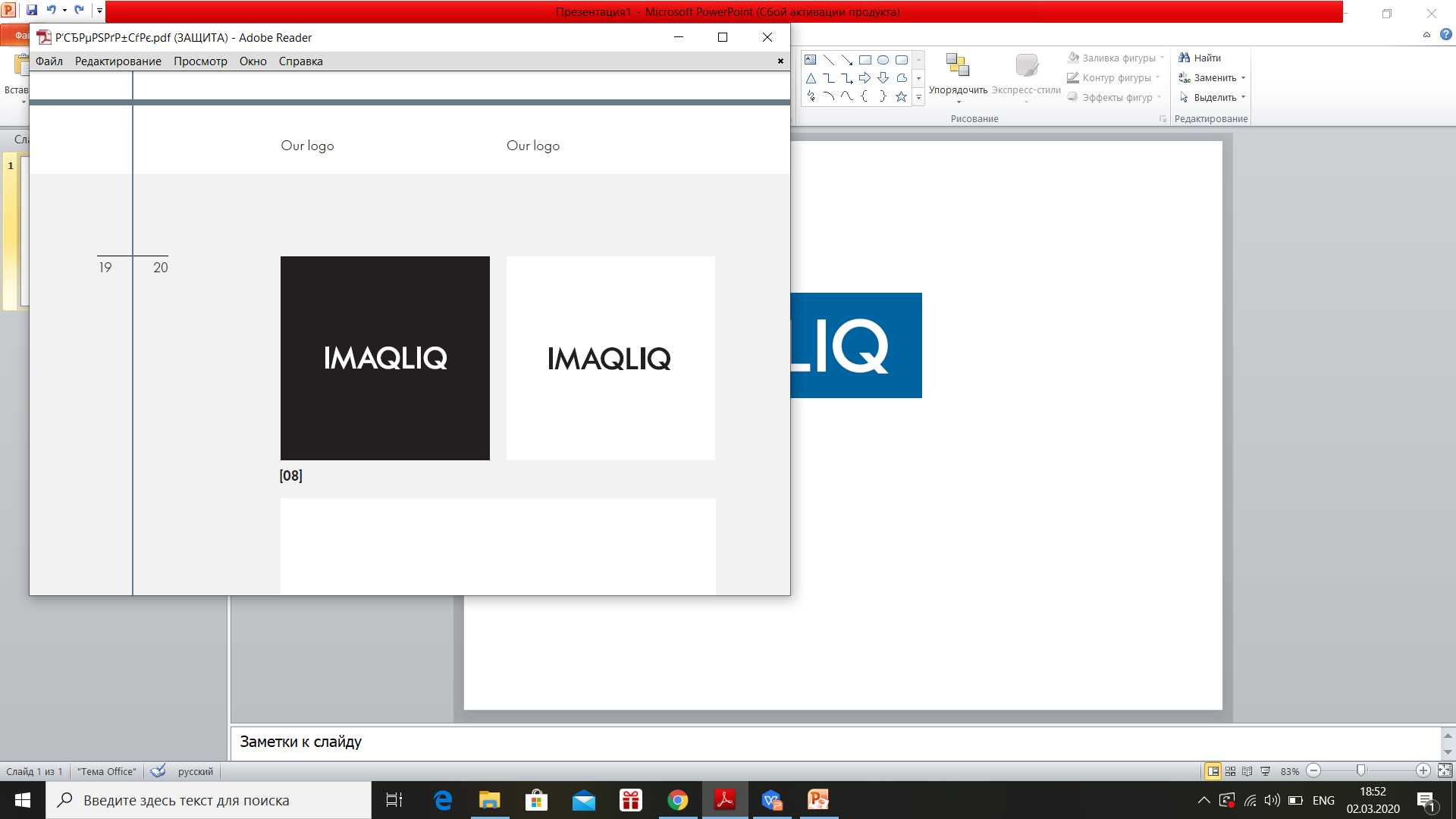 Встречи с нами
Есть все необходимое для встречи гостей на высшем уровне.
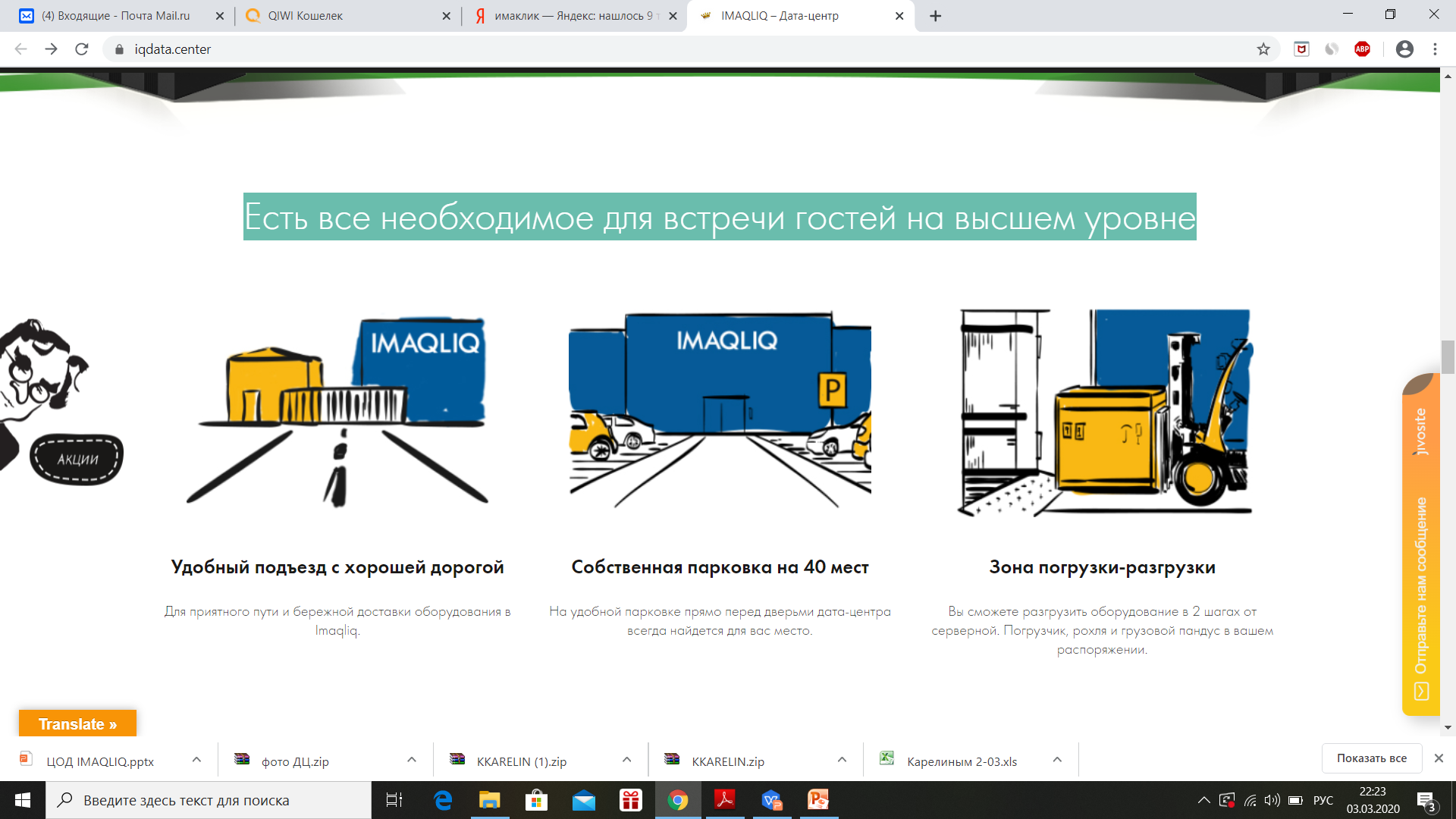 Удобный подъезд с хорошей дорогой
Собственная парковка на 40 мест
Зона погрузки-разгрузки (погрузчик, вилочная тележка, гидравлический лифт и грузовой пандус)
Уютная рабочая зона 
Ячейки для хранения ЗИП
Помощь наших специалистов
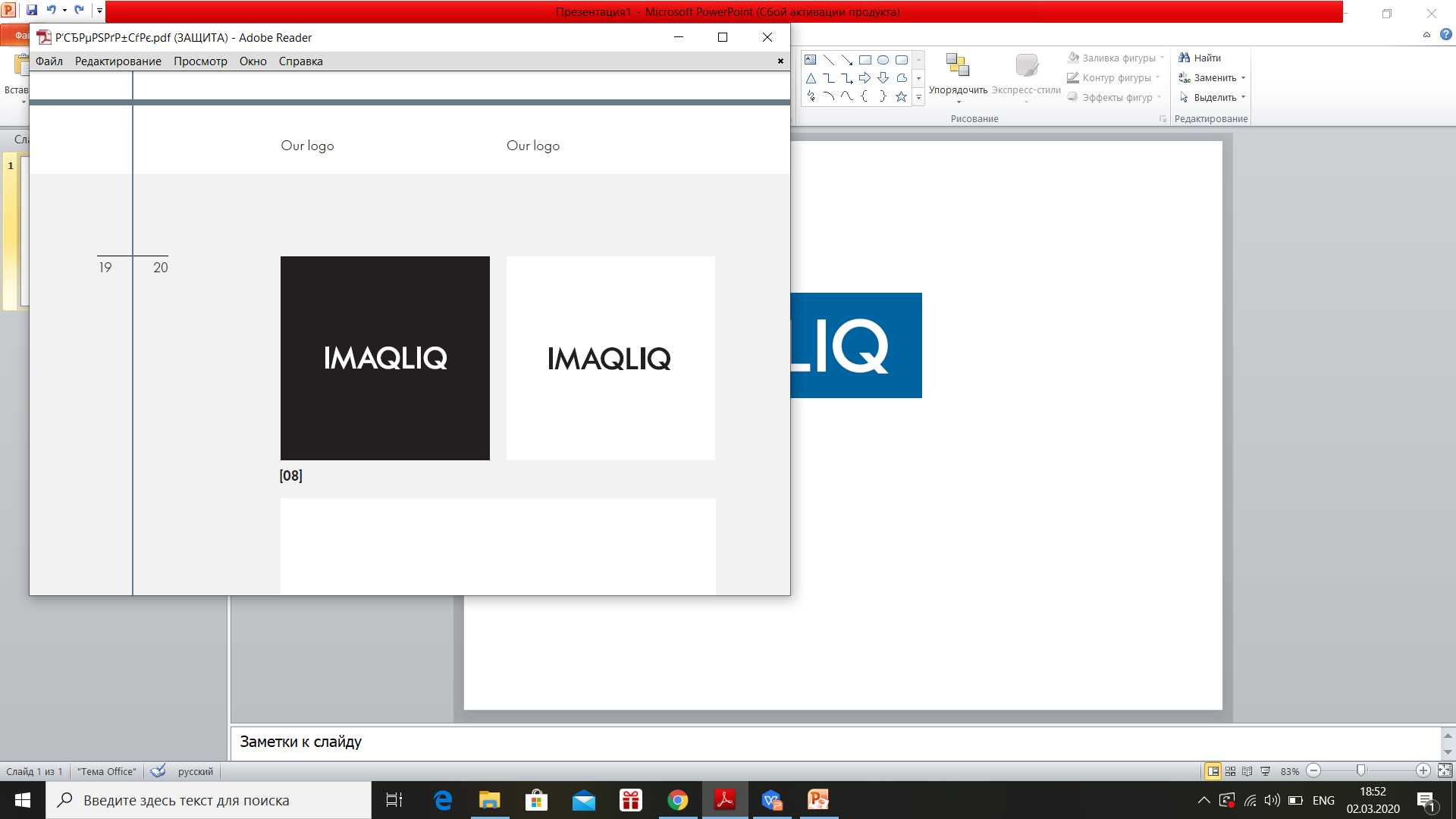 Ждем встречи с вами
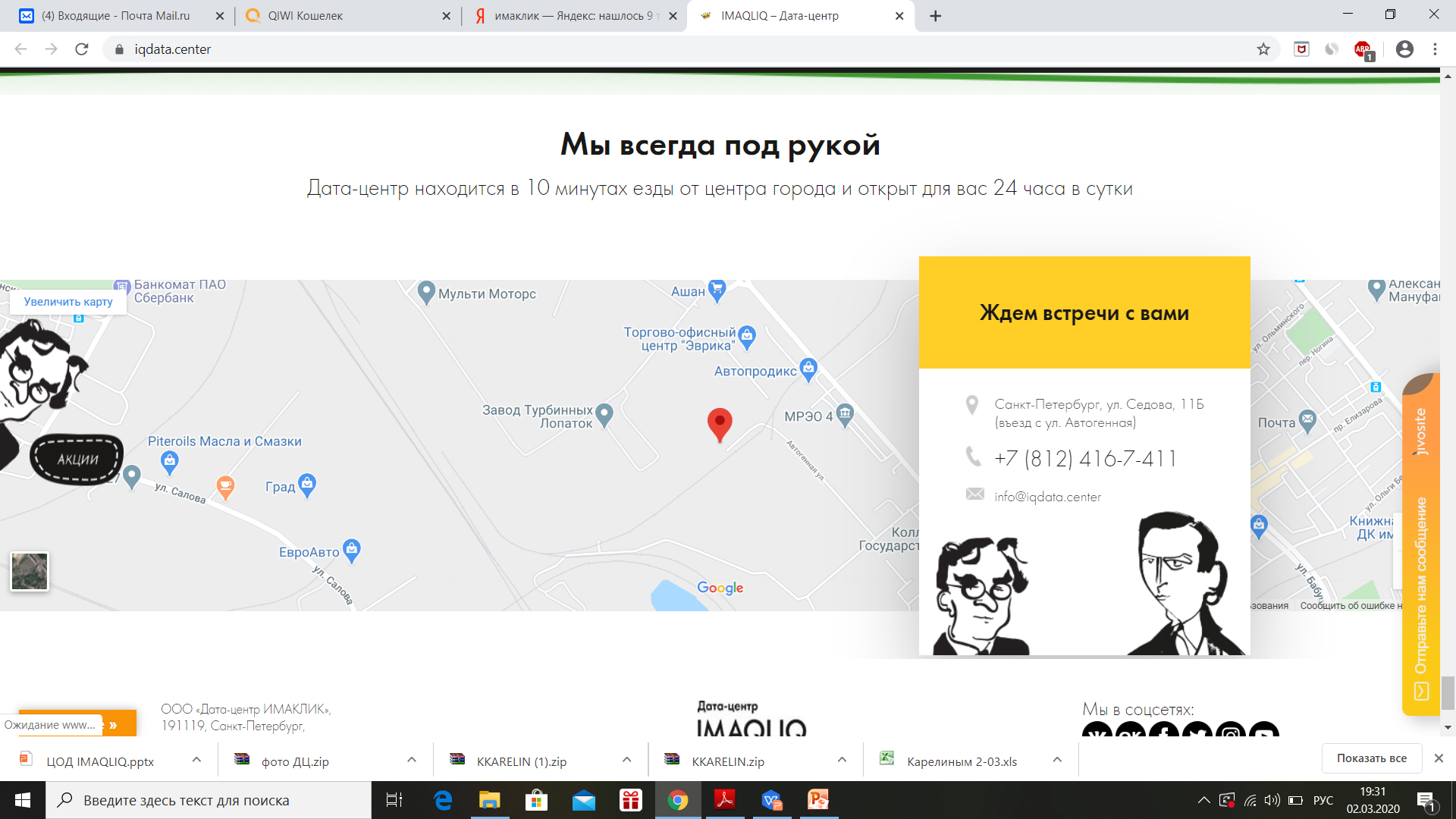 Санкт-Петербург,
ул. Седова, 11Б 
(въезд с ул. Автогенная)


+7 (812) 416-7-411


info@iqdata.center

Мы в соцсетях:
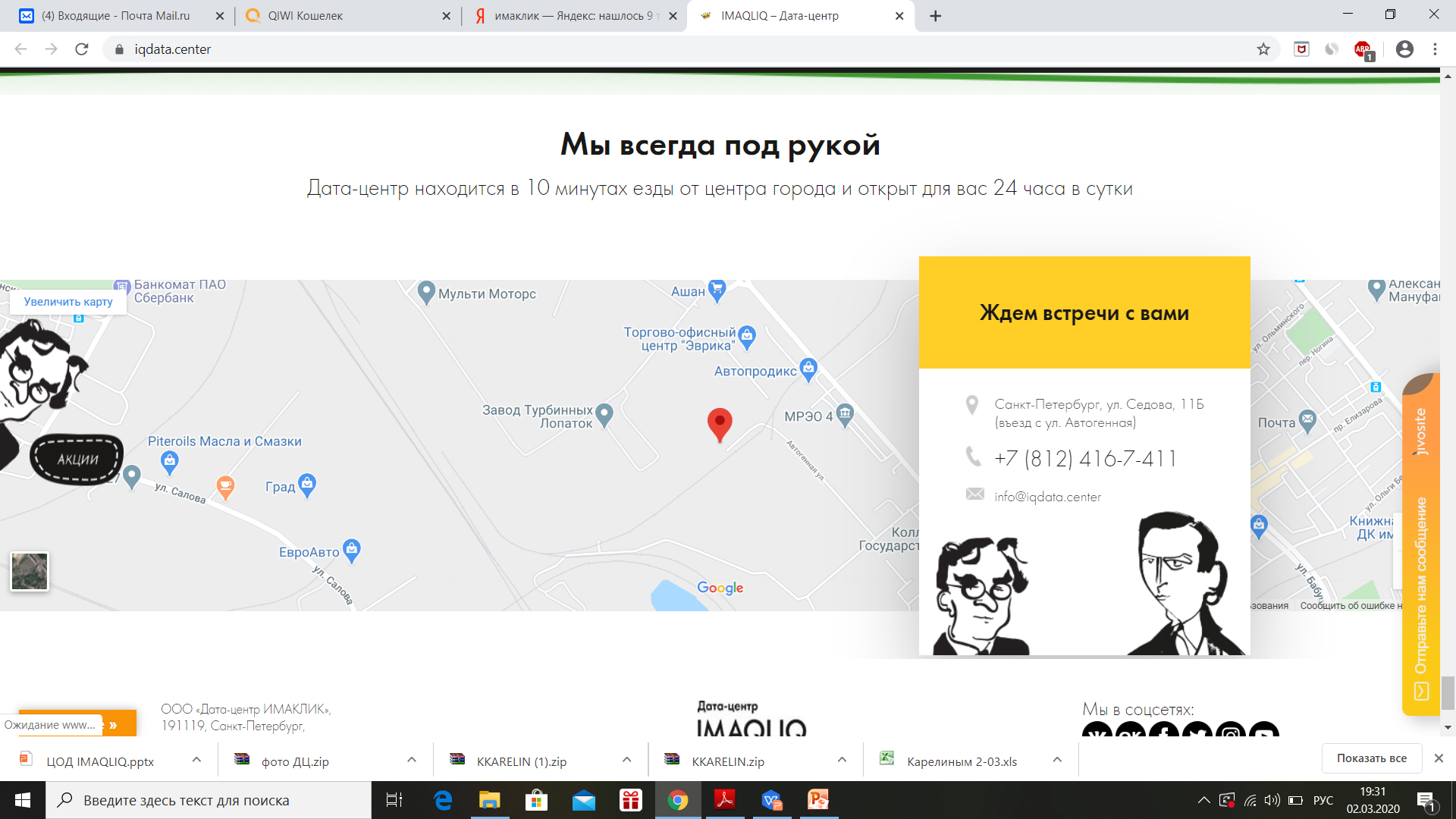 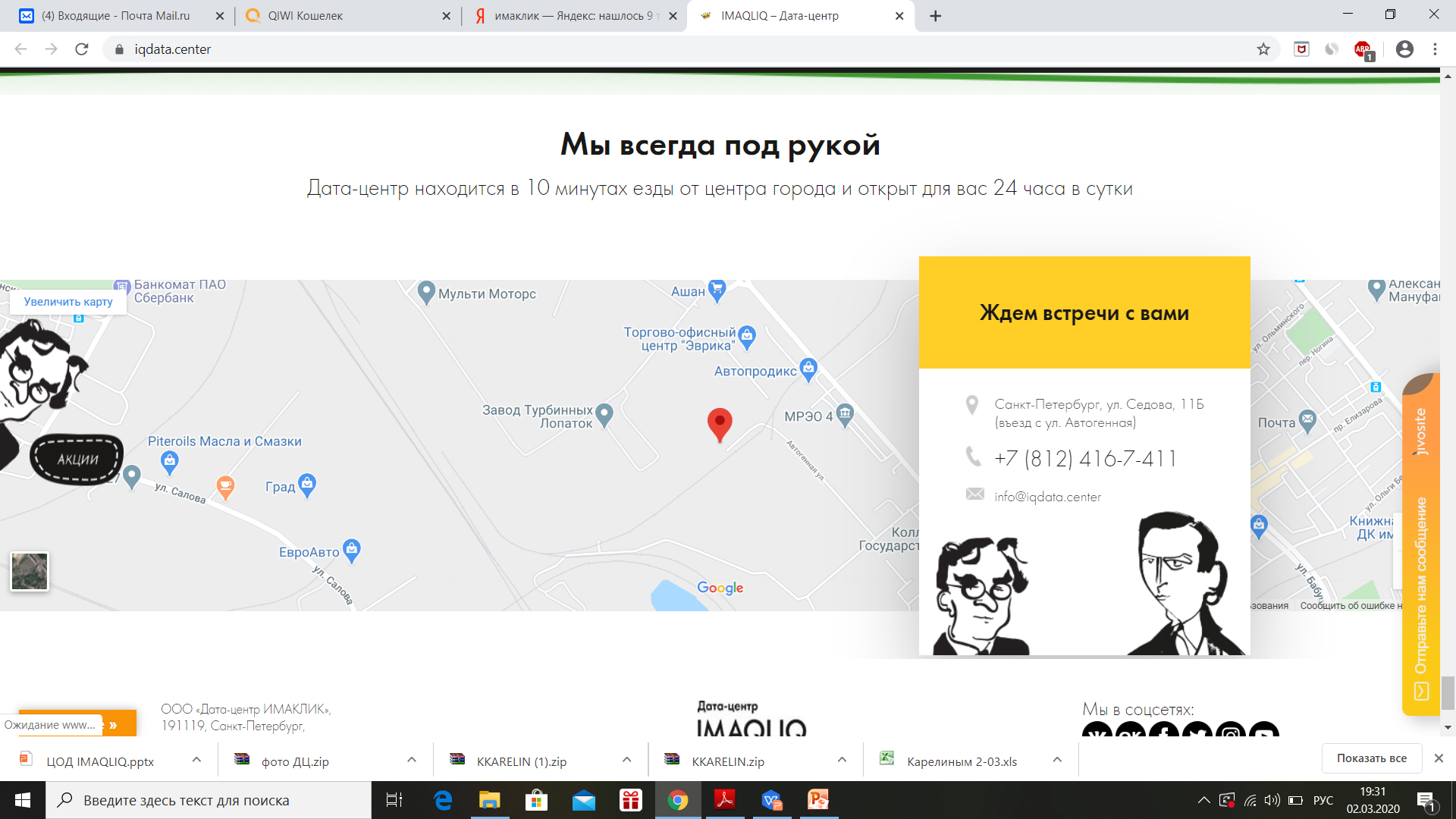 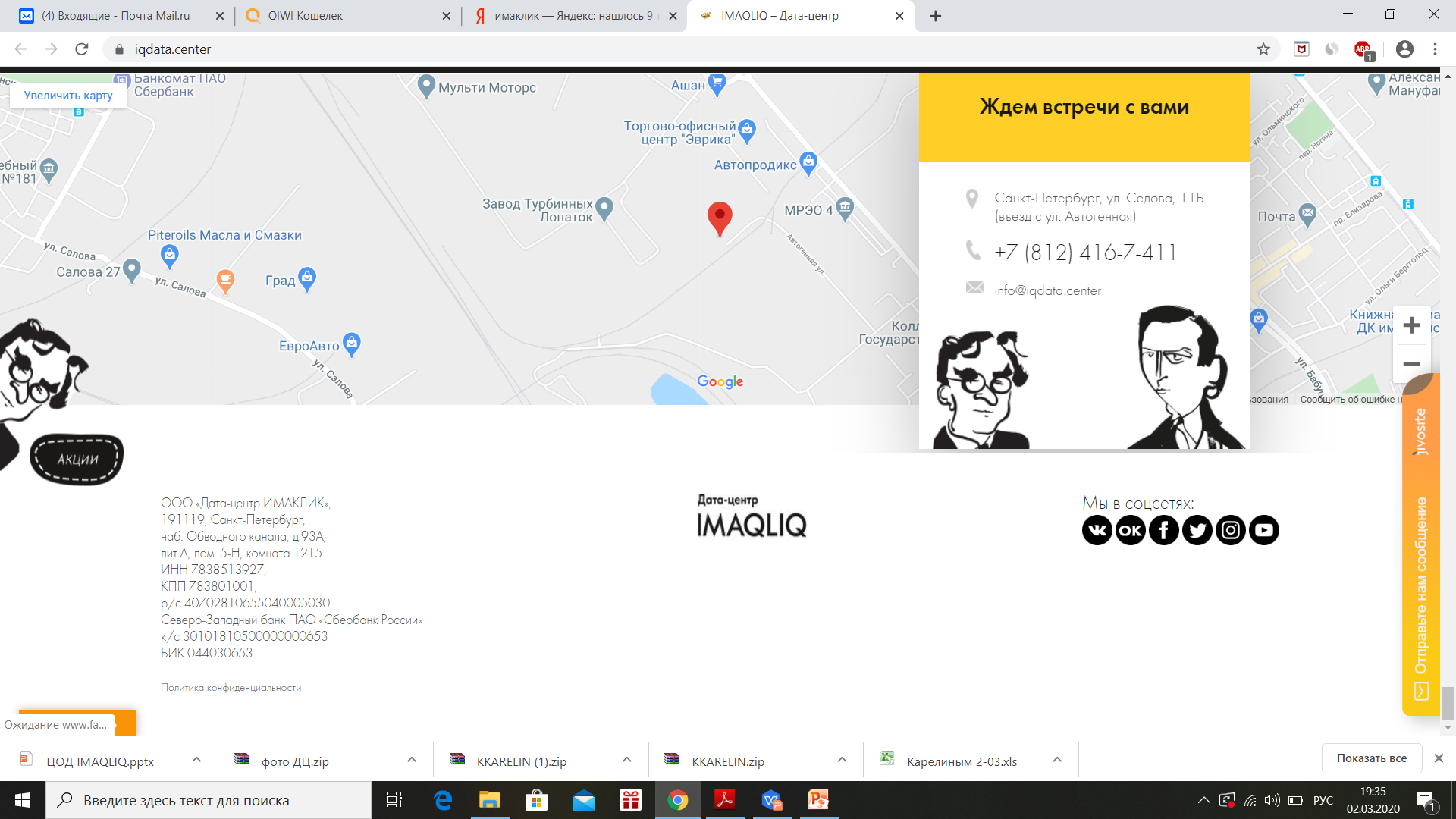 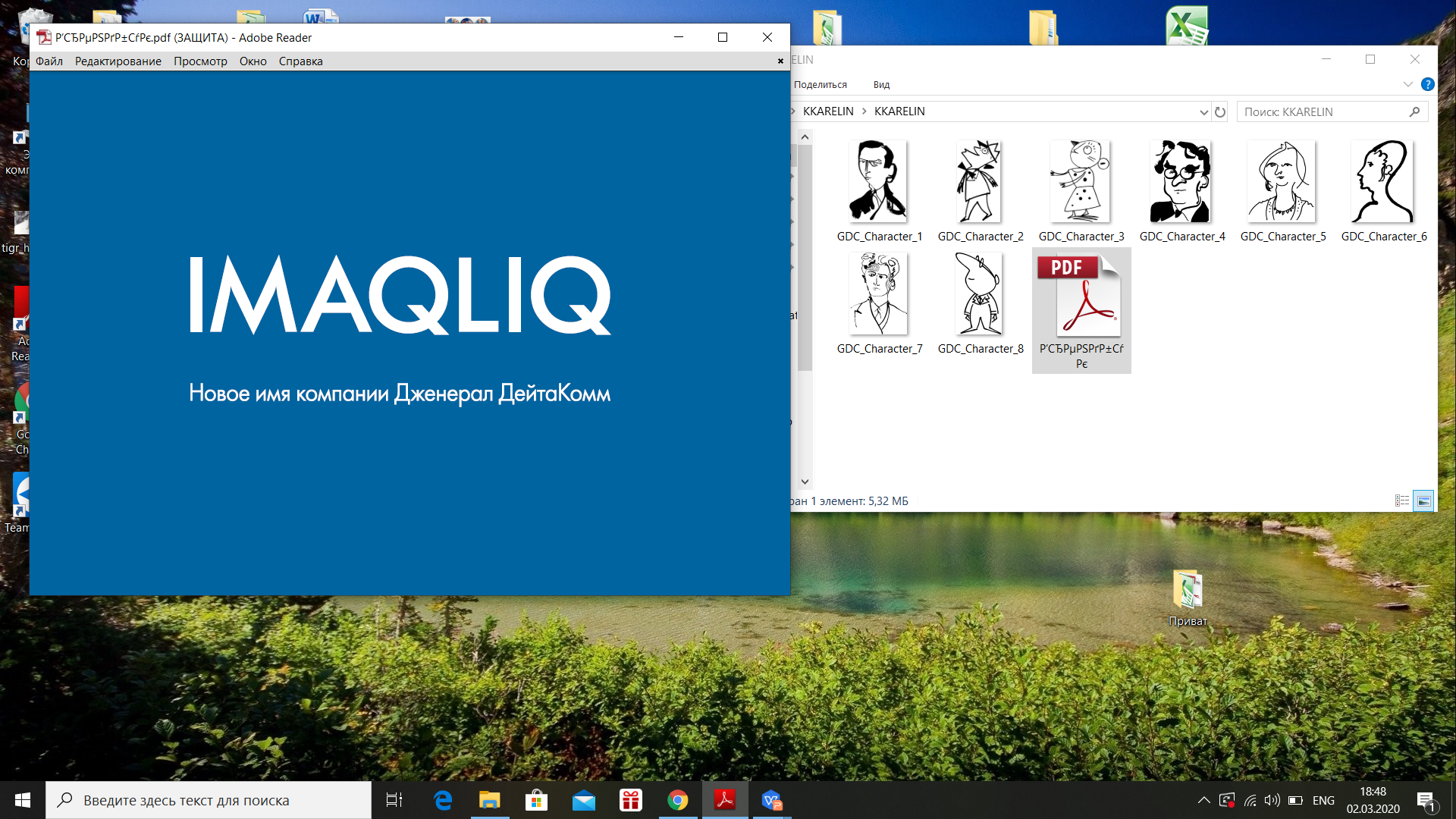 В дата-центре Imaqliq вы найдете не только идеальные условия для хранения вашего оборудования, но и искреннюю заботу, позитивные человеческие отношения, открытость и проактивность. Это наш стандарт общения с клиентами. И это то, за что нас в первую очередь ценят.
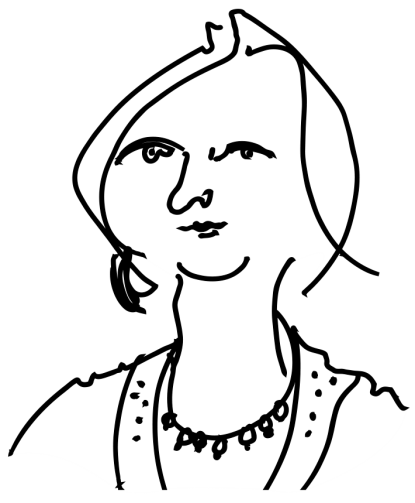 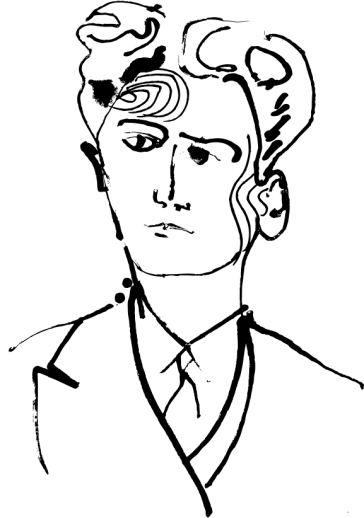 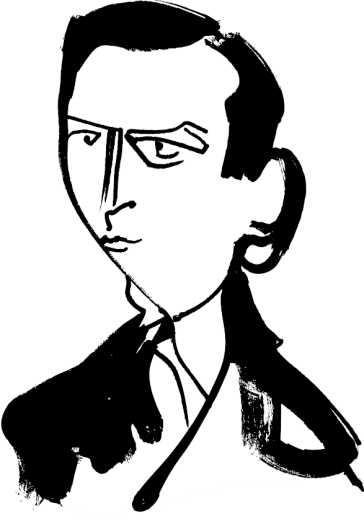